Art Journaling
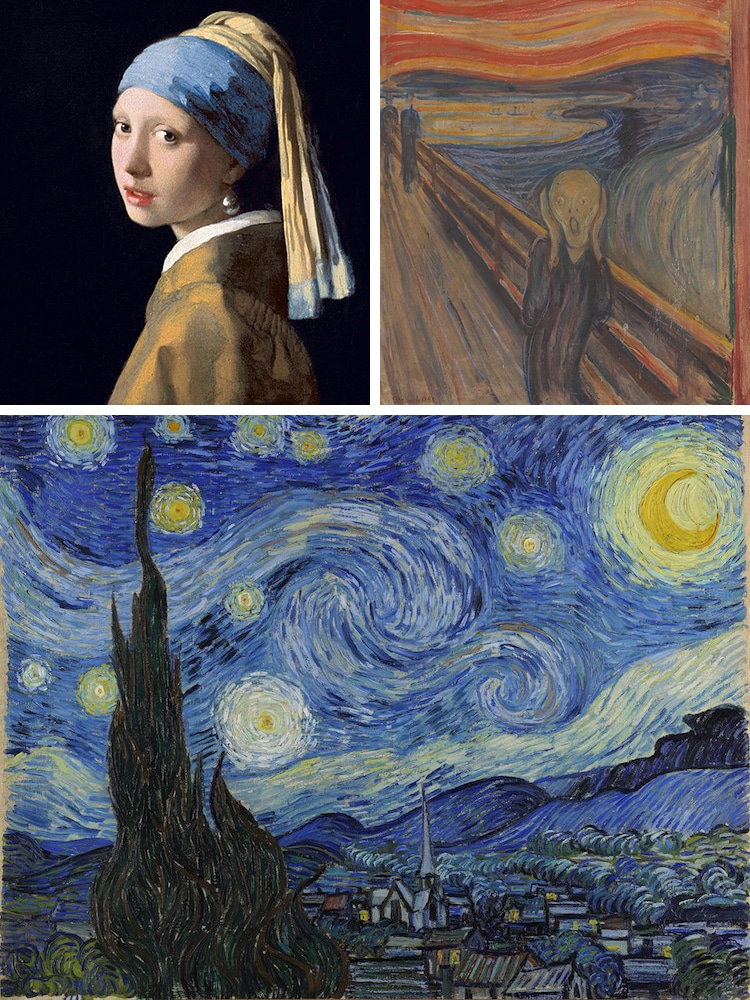 Think ~ Draw ~ Write
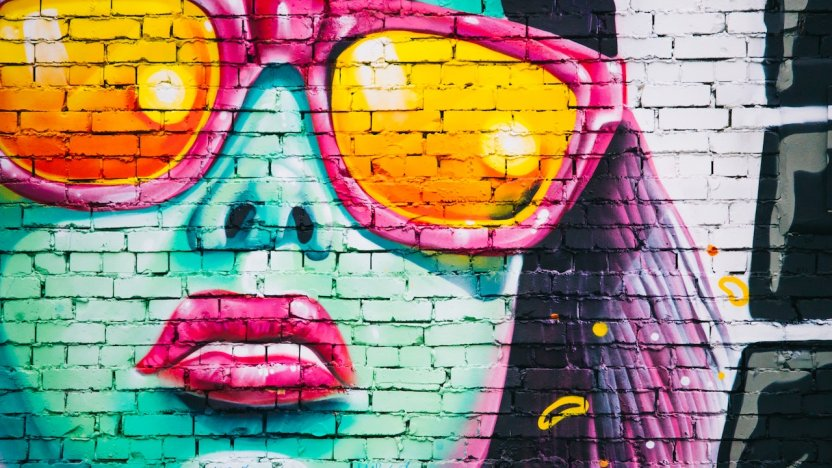 These ideas are adapted from
30 Days of Art Journaling ~ a FREE 30-day class designed to help you discover and celebrate the things that make YOUR life unique and meaningful.
Receive a new art journaling prompt and page idea via email every day for 30 days.
Prompts are designed for self-reflection and growth.
A variety of supplies and techniques are featured.
Designed for ALL skill levels.
Allyson Bright [allyson@determinedtoshine.net]
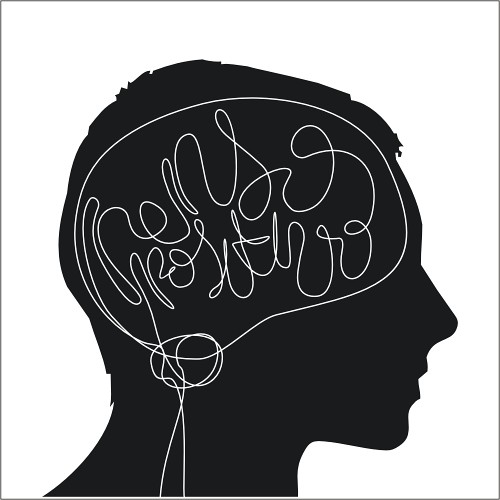 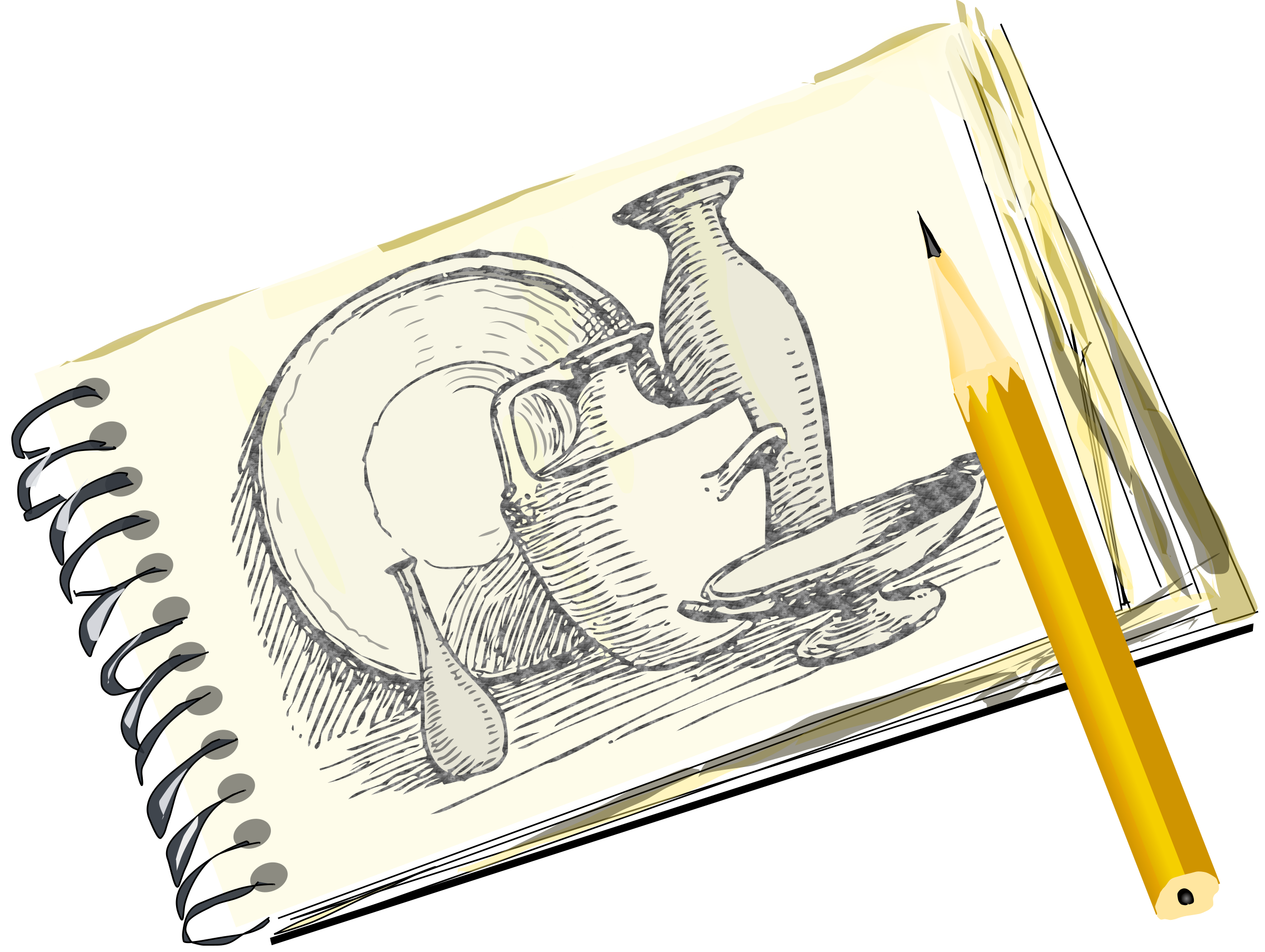 45 min lesson
1. Think - Read and think about the prompt. (5 min)
2. Draw - Create your image.
Use a sketch pad if you have
 one. (20 min)
3. Write – Use words to explain what your picture depicts. (20 min)
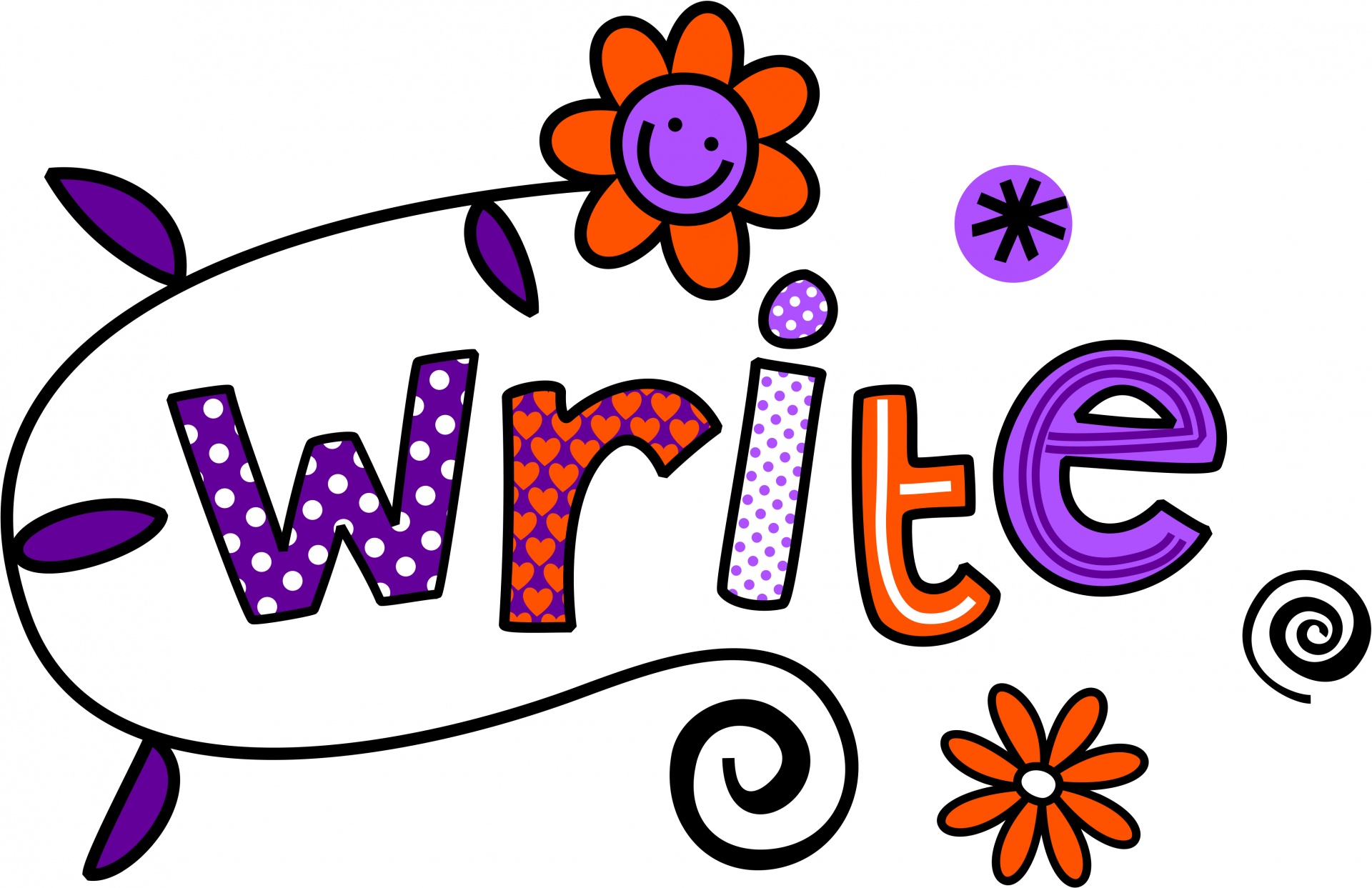 This Photo by Unknown author is licensed under CC BY.
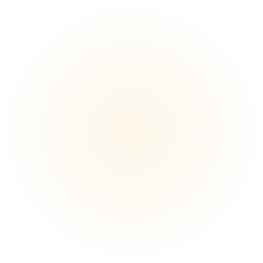 Draw your name so that the letters and image you create tells as much as possible about you.
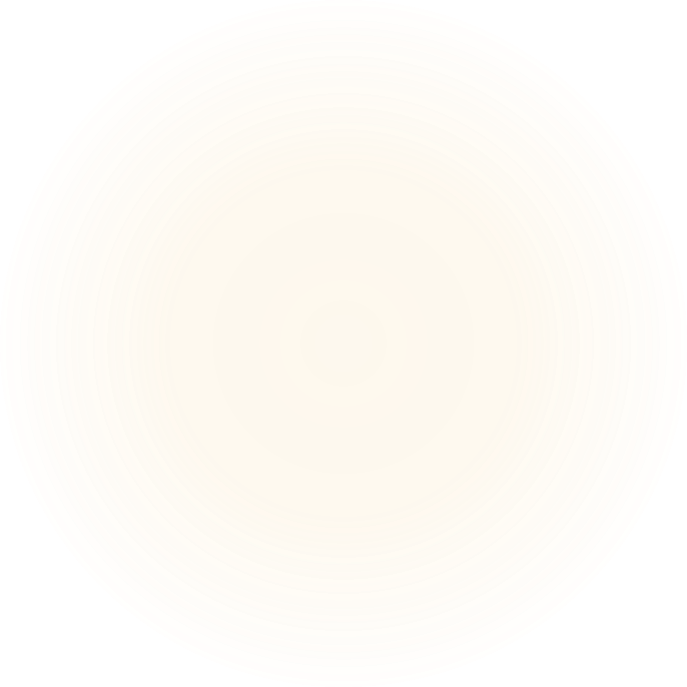 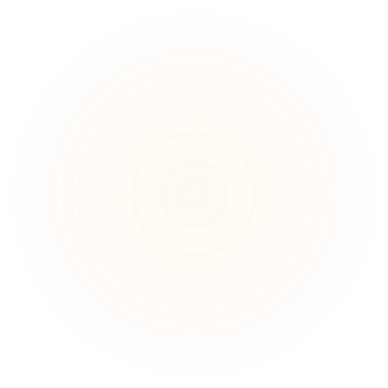 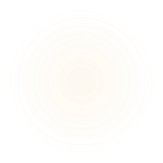 What is your favorite food / restaurant?
What is your favorite colour---why?
What is your first memory?
What is your favorite type of music / song? 
What is your favorite video game?
What is your favorite school subject?
Who is your best friends?
What is your favorite sport to play / to watch / team?
What is something you are good at outside of school?
Do you have any hobbies? 
Do you play an instrument?
Do you have pets?
Where do you live?
How would you describe your personality?
How would others describe you?
What places have you visited?
What places would you like to visit?
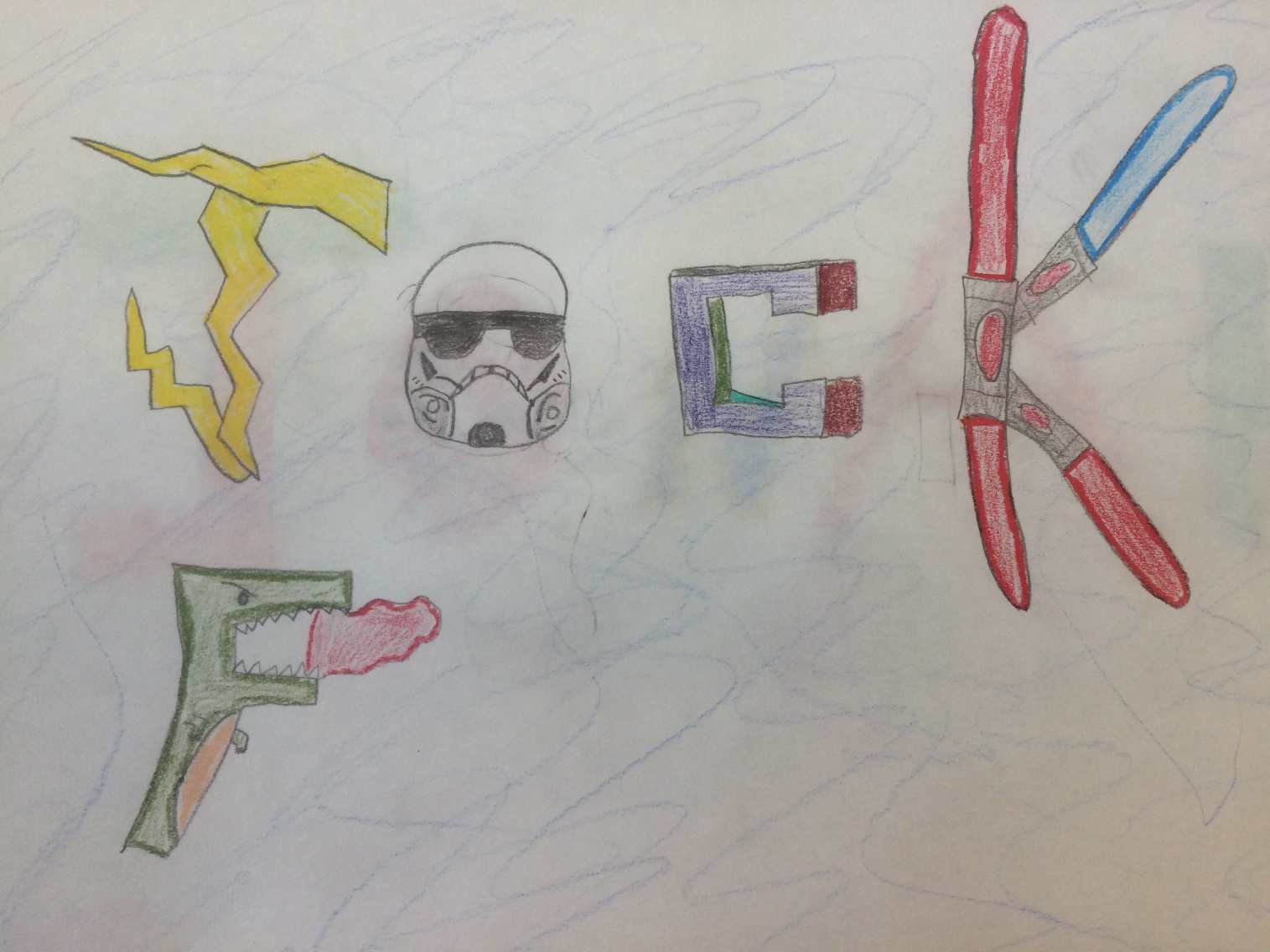 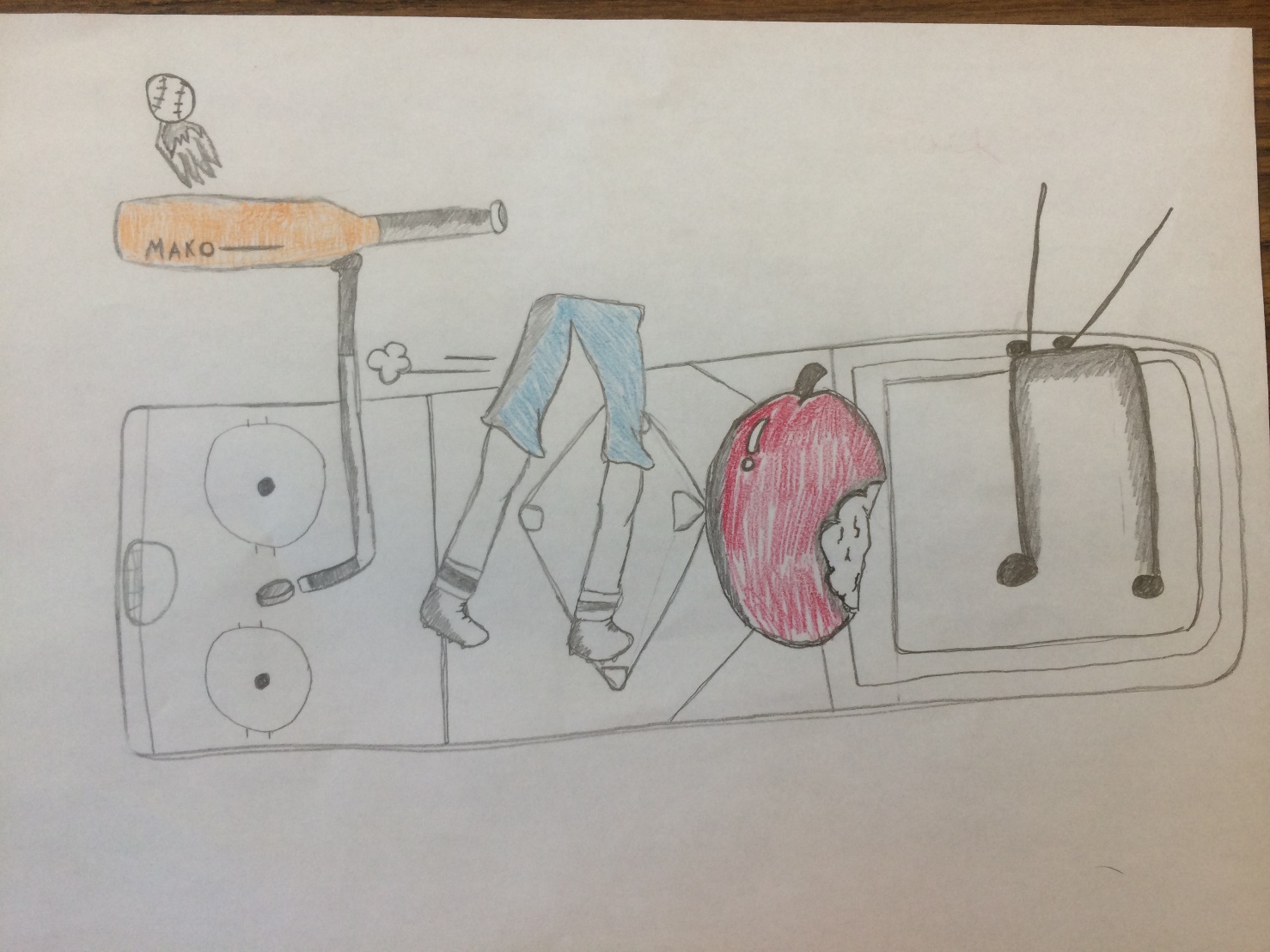 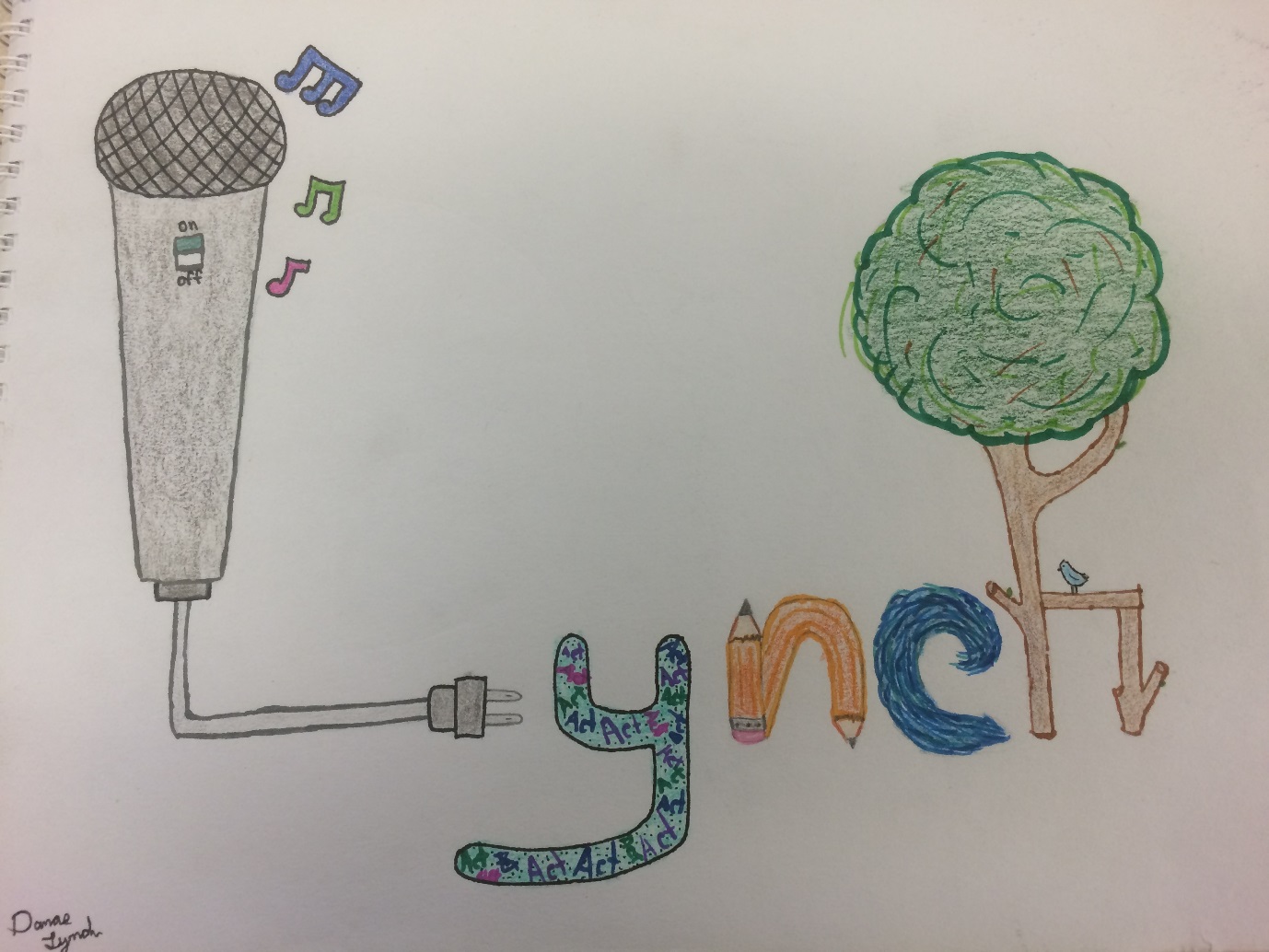 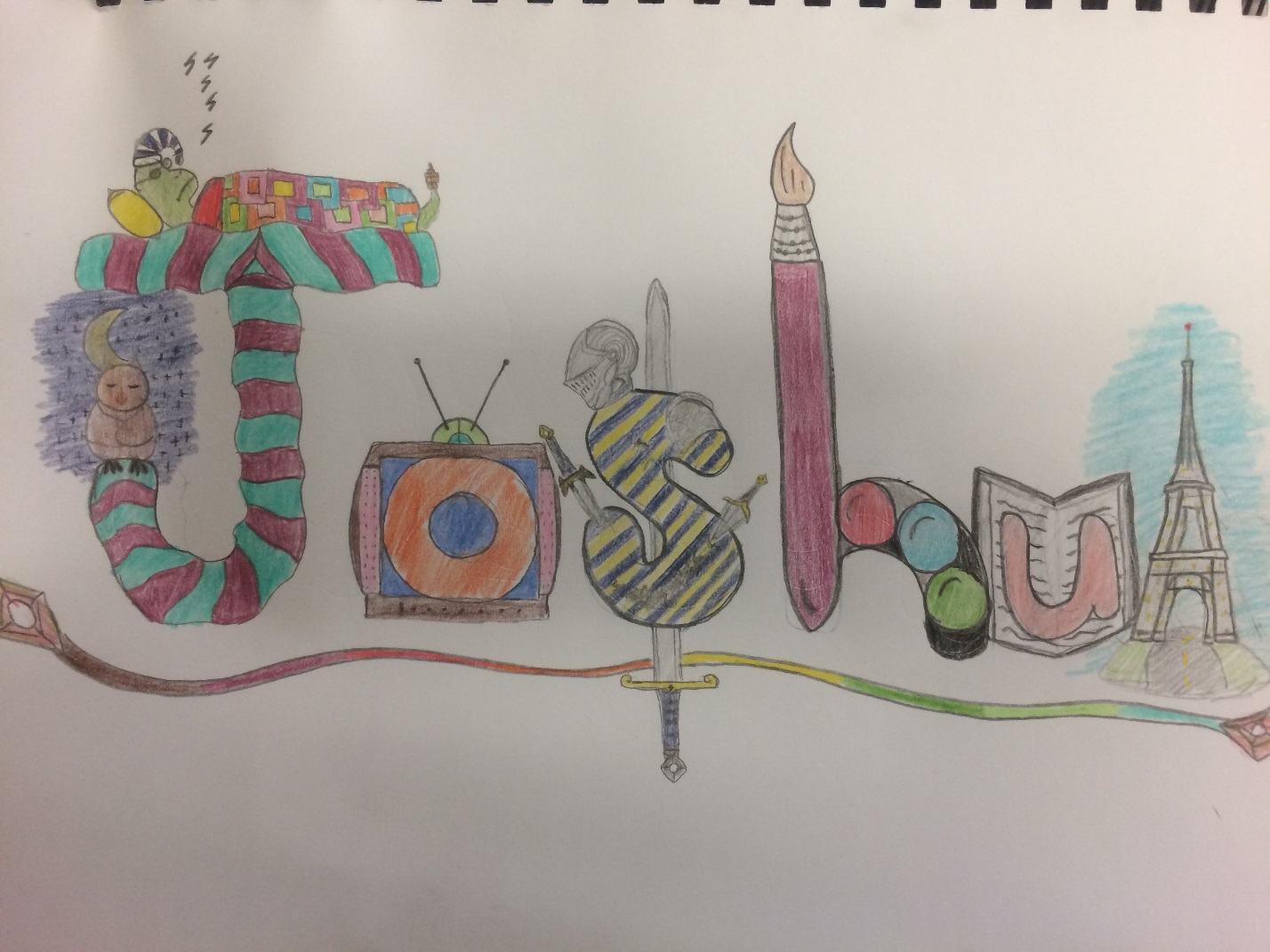 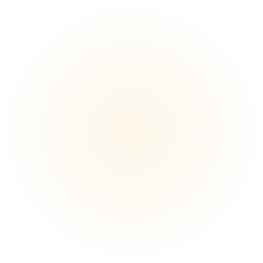 Create a page of things that
 make you
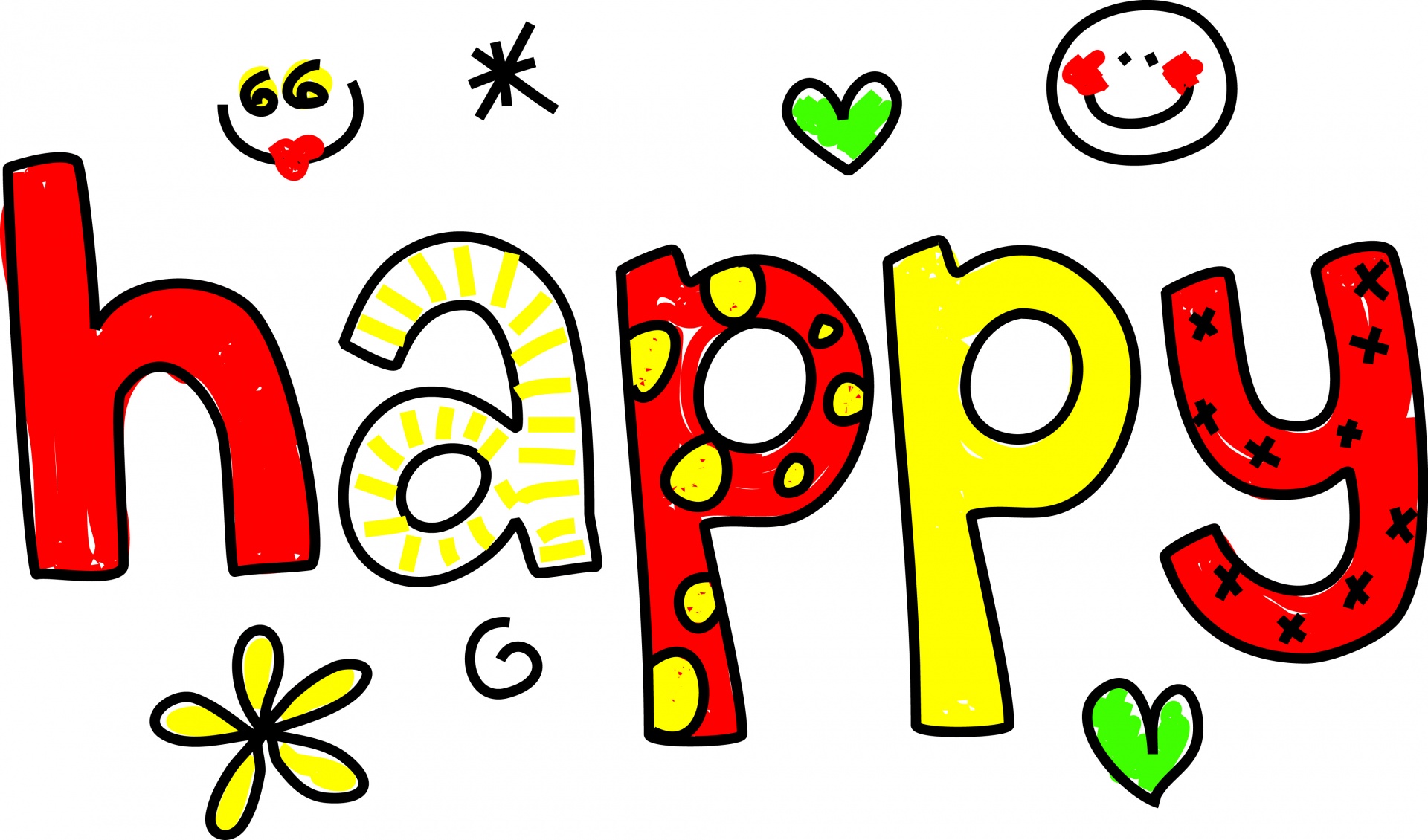 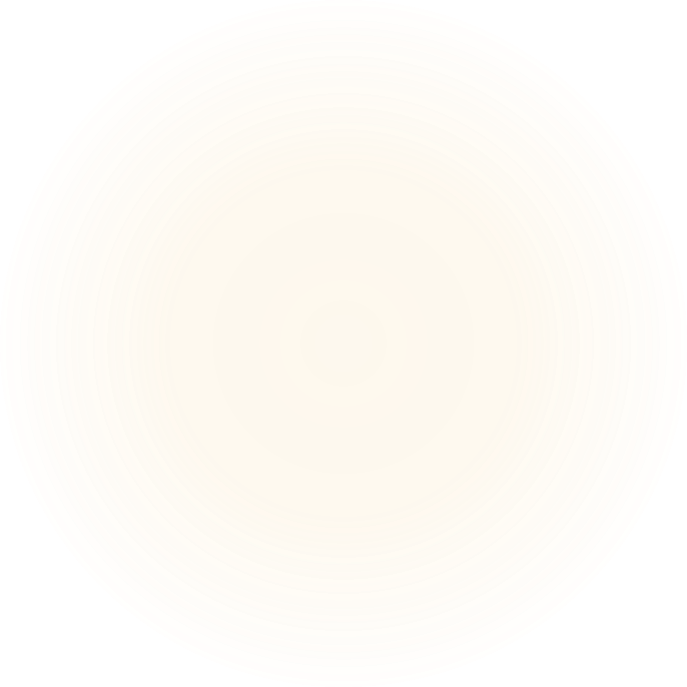 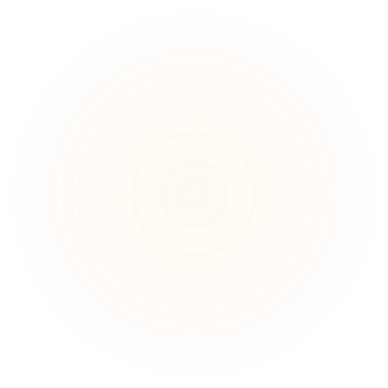 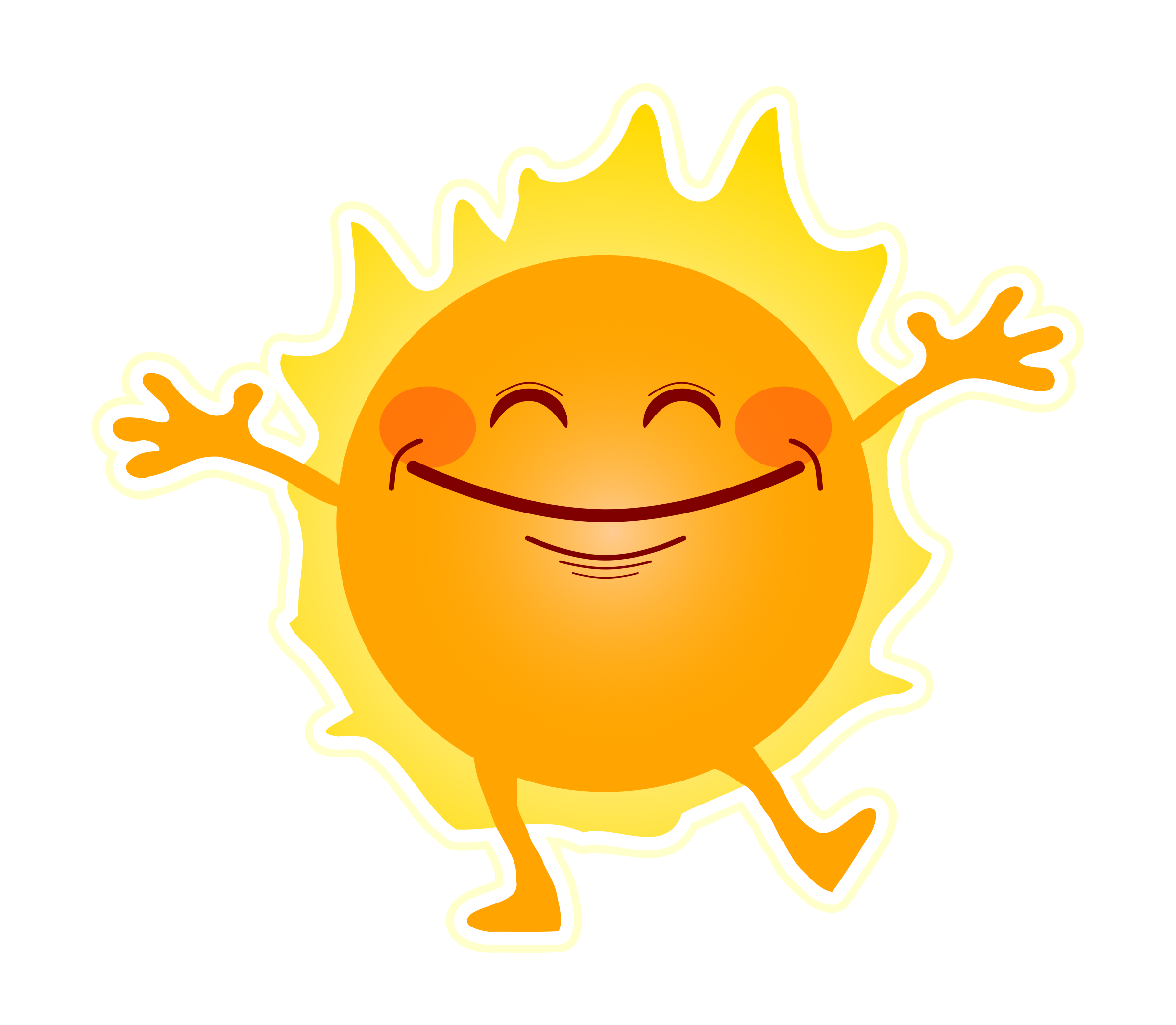 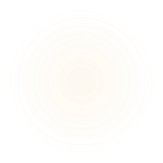 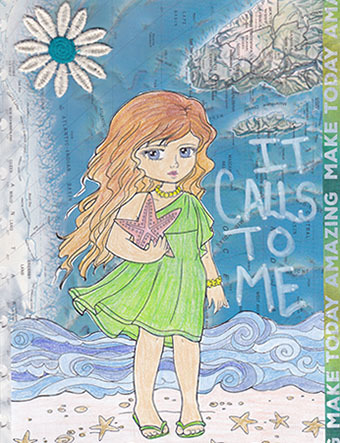 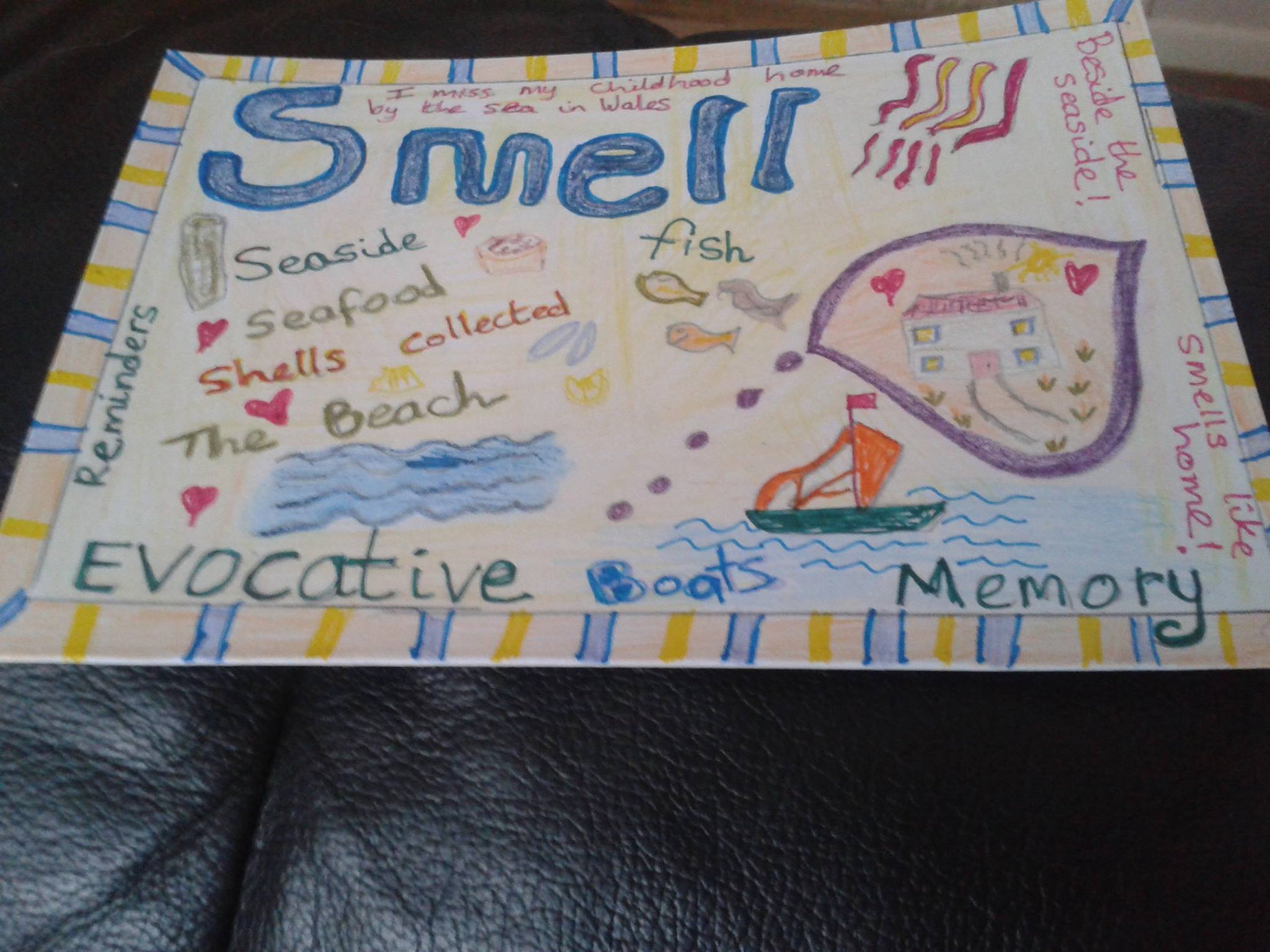 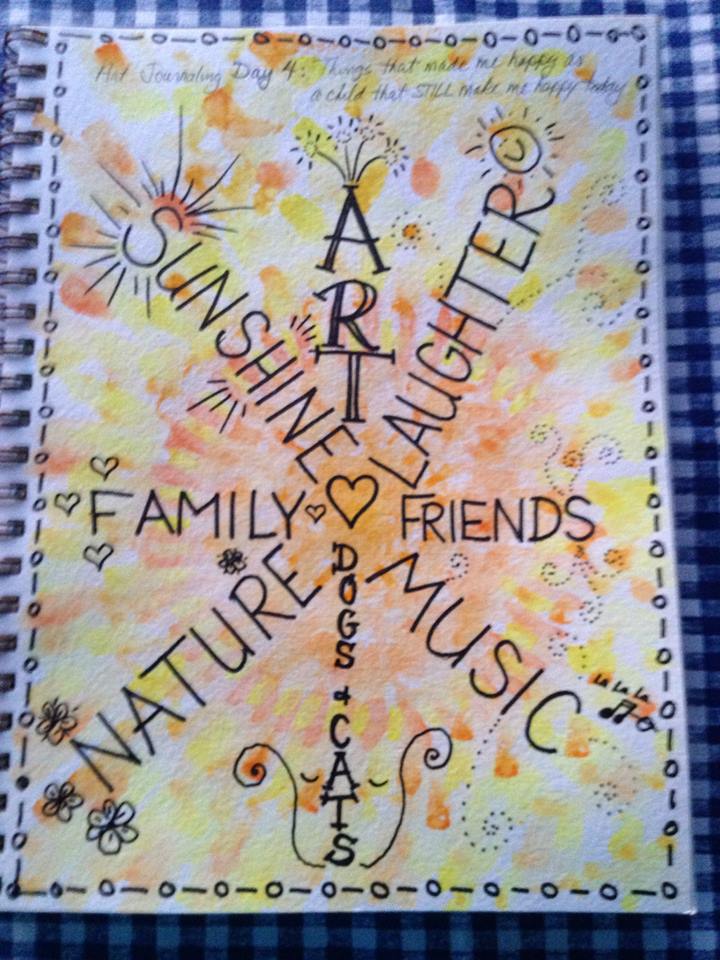 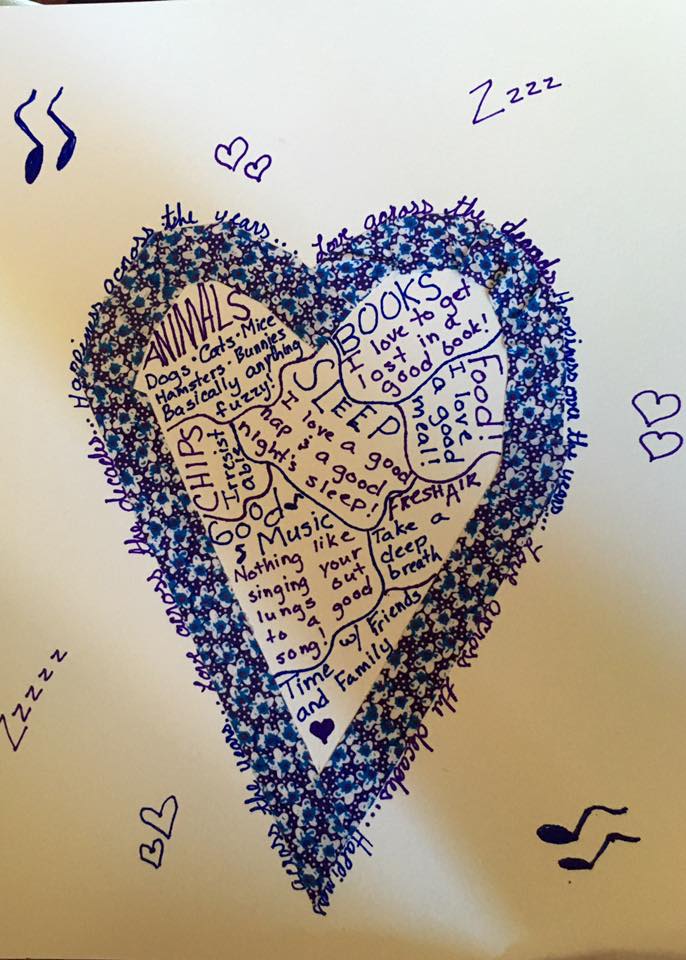 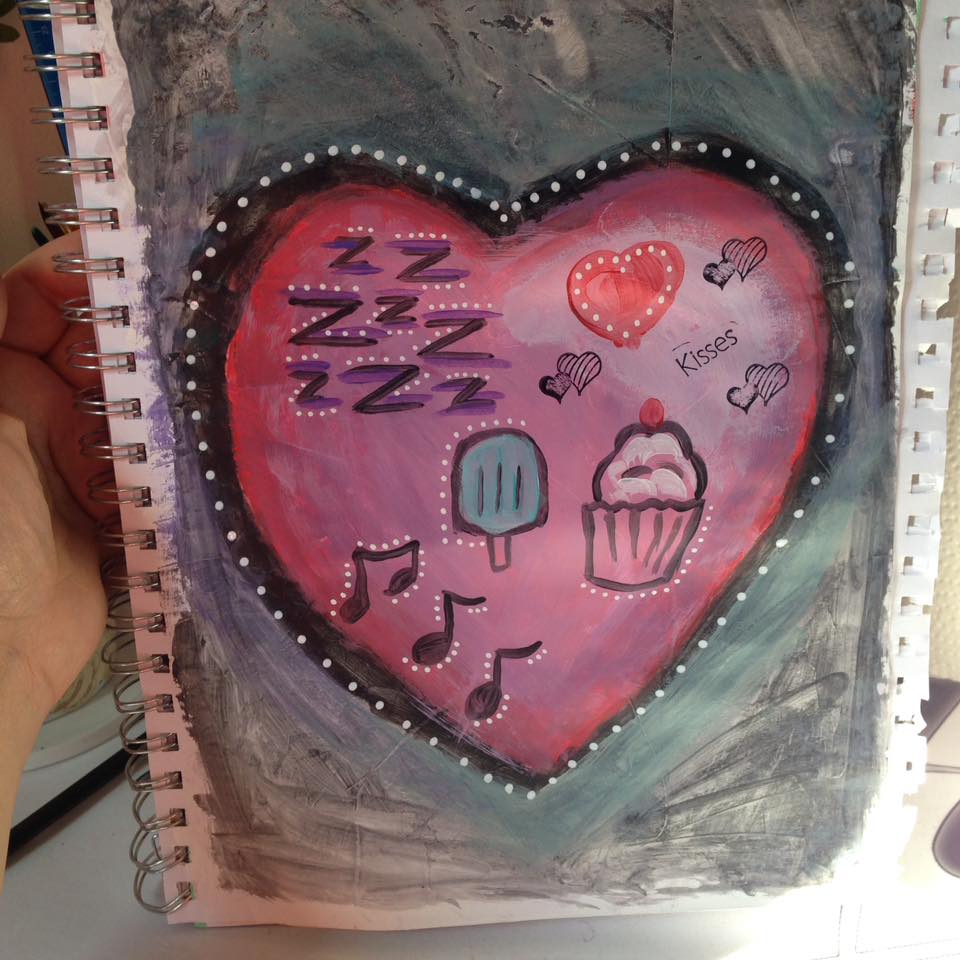 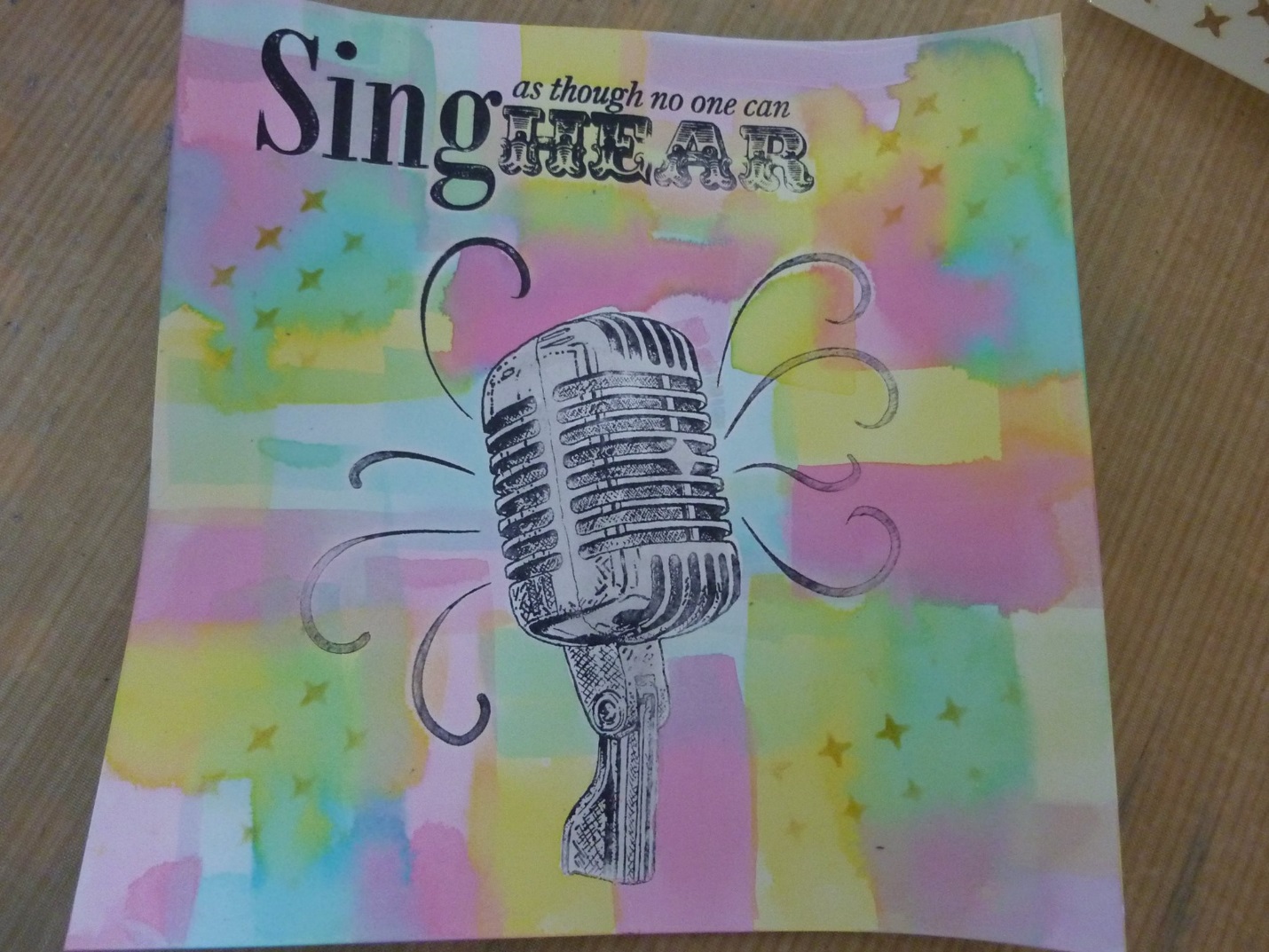 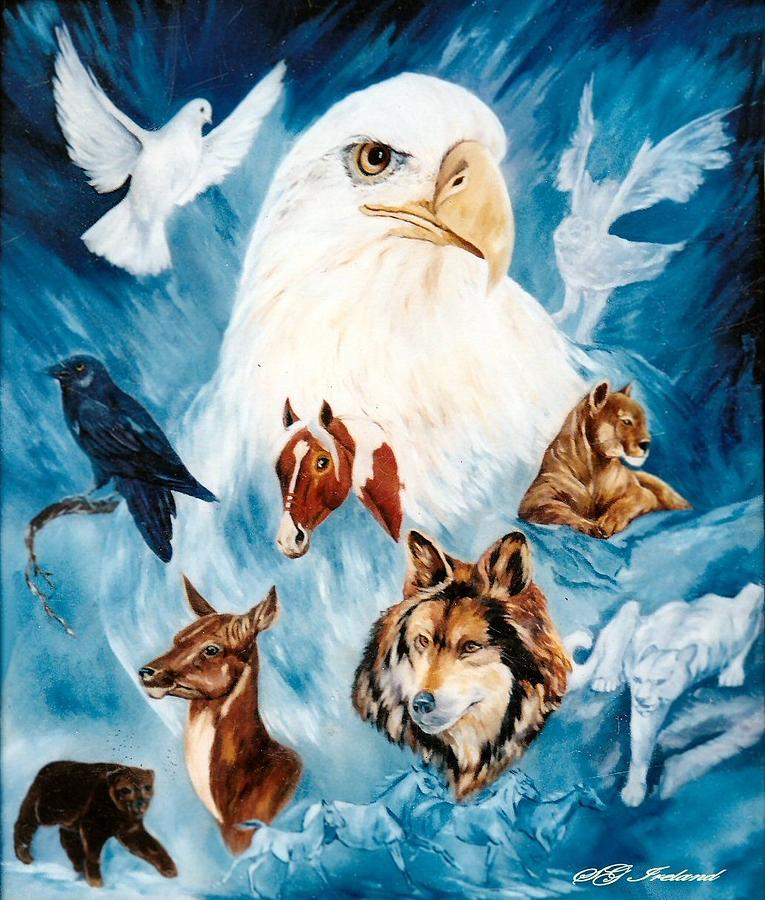 As the story of "The Seven Grandfathers" tells us some cultures believe we all have a spirit animal. If you had a spirit animal, what do you think it would be? What animal do you most relate to? What animal are you most like? Draw yourself as an animal.
Self Portrait
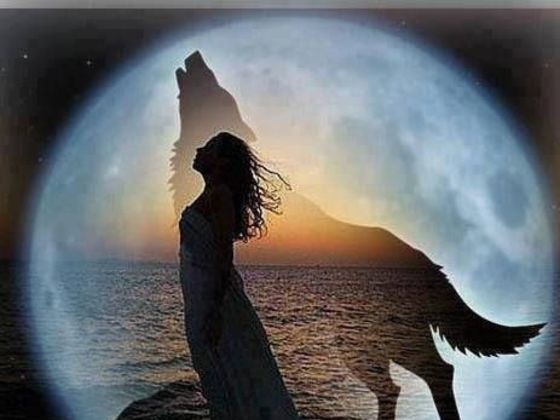 flute music
https://www.youtube.com/watch?v=BsV5OBJ-huk
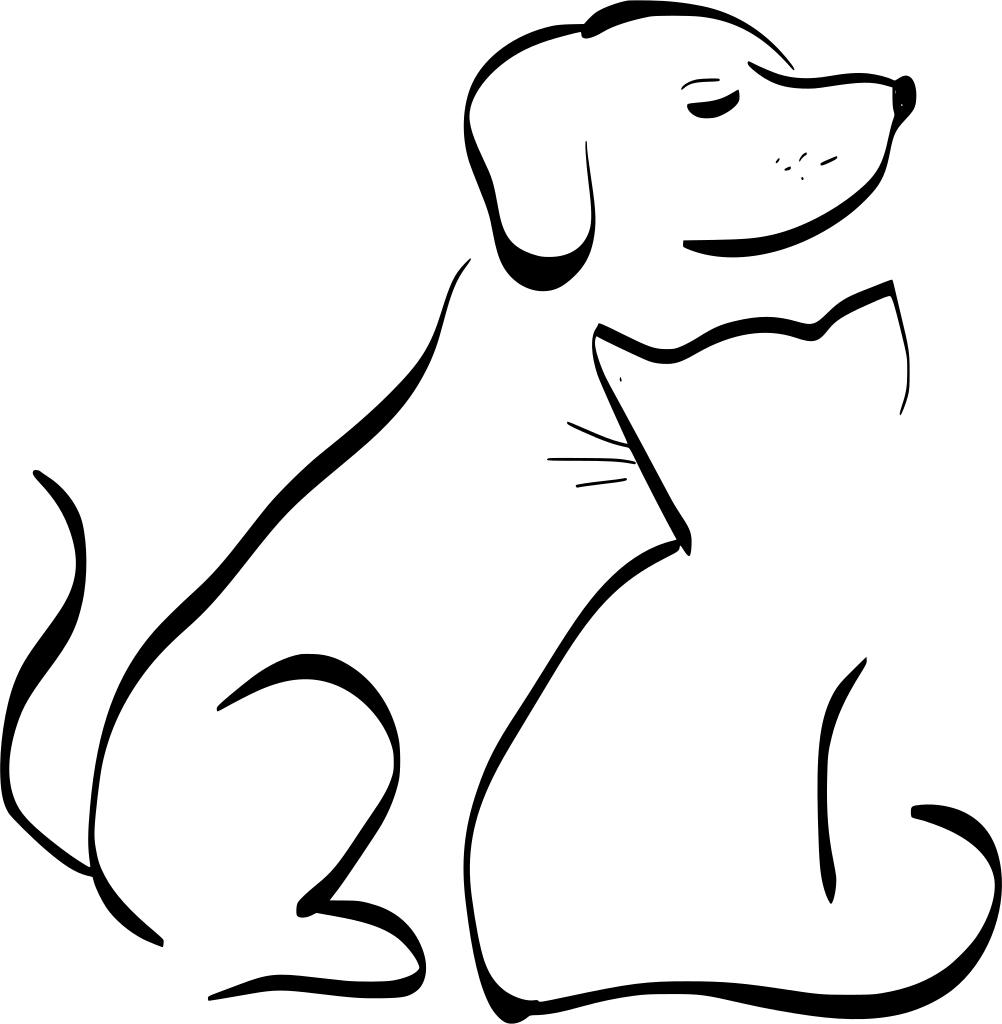 Whether we are cat people, dog people, fish people, or "animals should not live in my house" people, all of us have had interactions with animals. Create a page about one of these animals or experiences - it can be anything from a beloved household pet to the story of a rabbit that won't leave your garden alone.
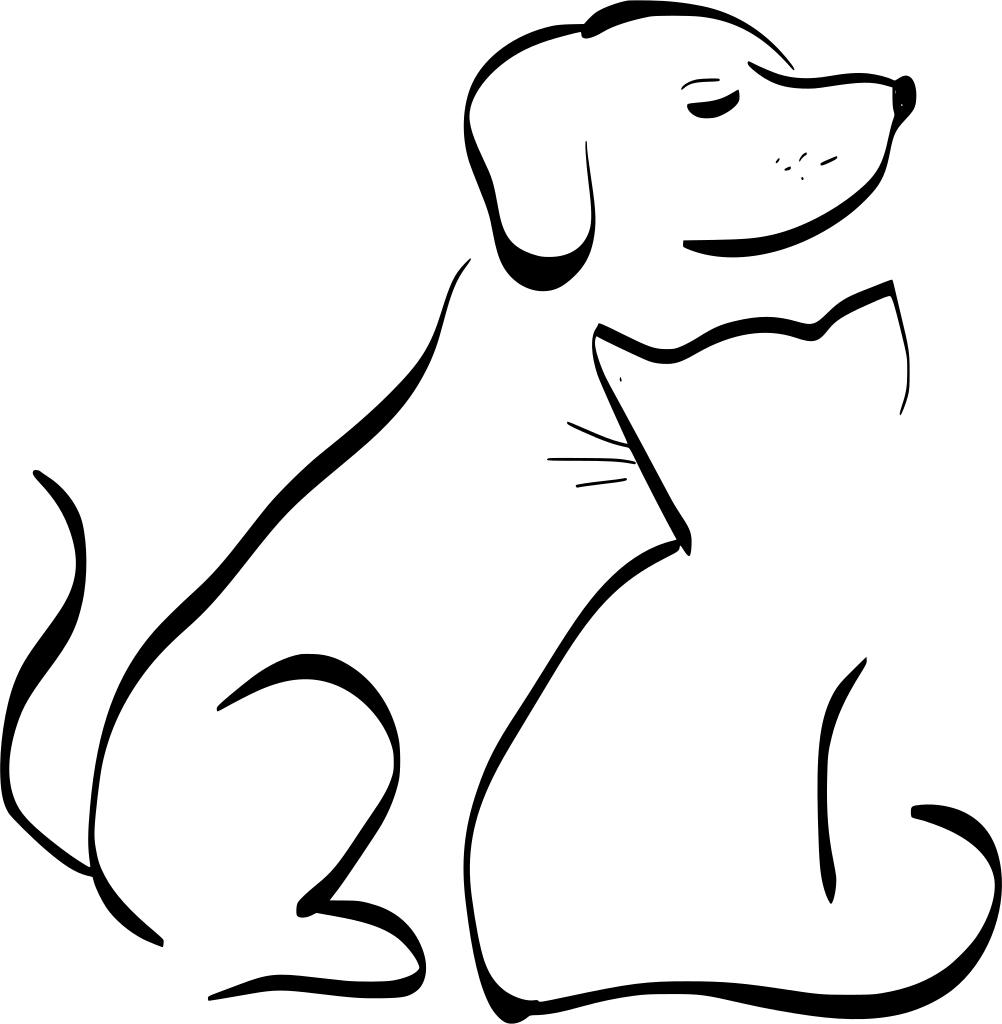 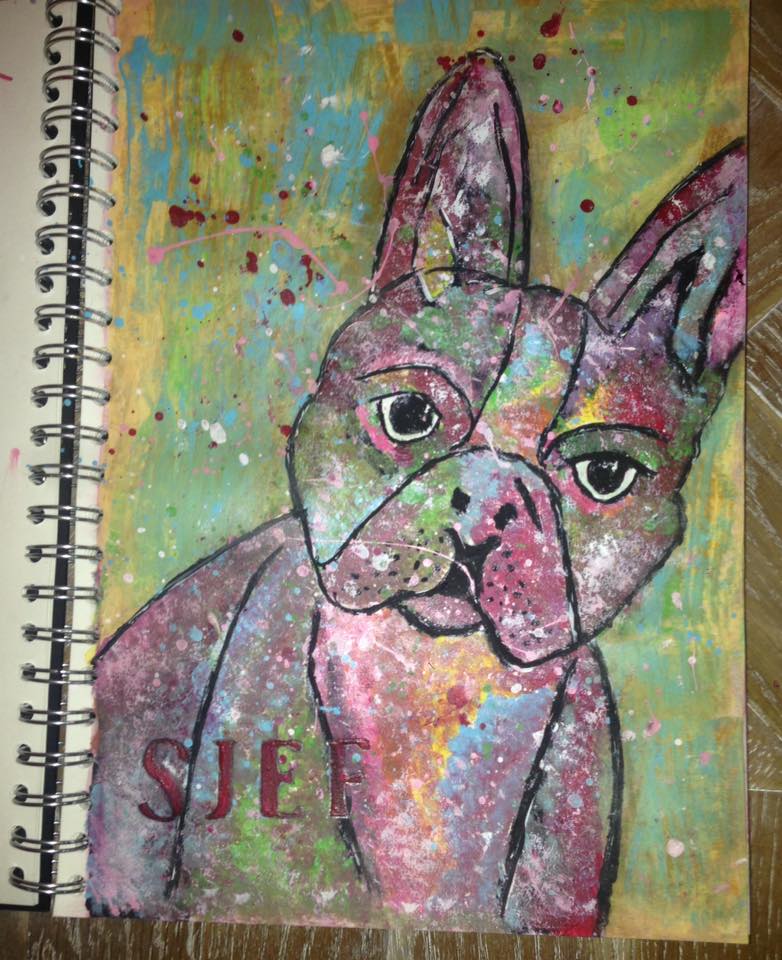 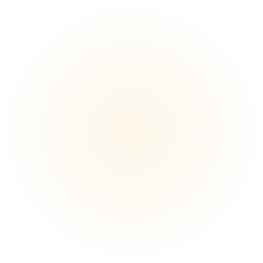 Whether you love to travel or hate to travel, chances are there are places that are meaningful to you. Create a page about a place you love visiting.
It could be near or far, the woods behind your house or Niagra Falls.
It could be a place you visited once or somewhere you go often.
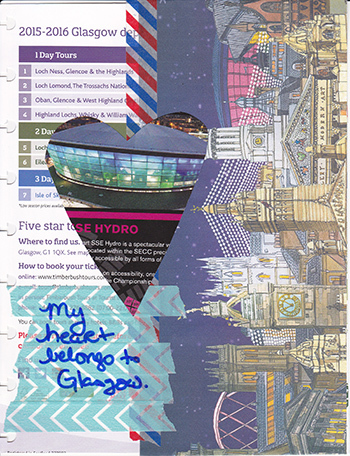 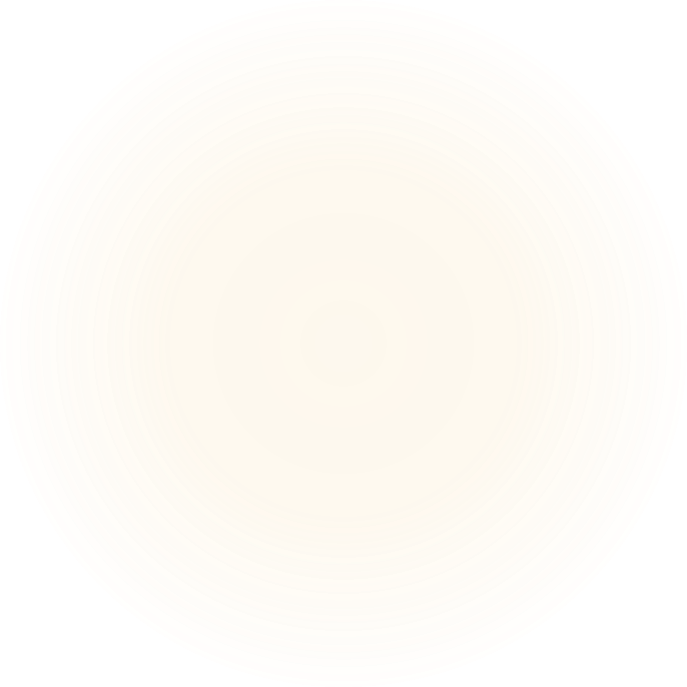 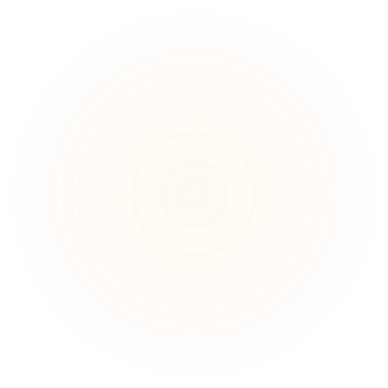 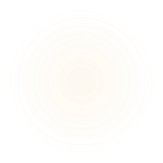 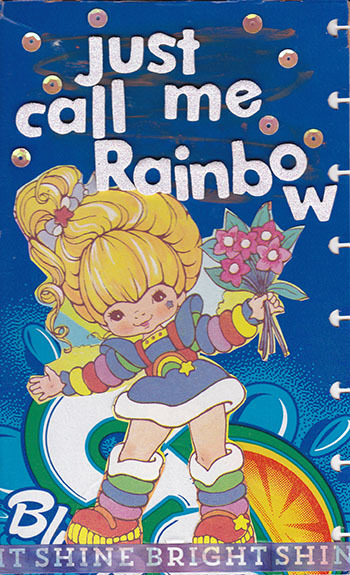 Most of us have answered to more than one name in our lifetime - be it a nickname, or a name defining an important role in your life, such as Son or Granddaughter. Create a page about one or more of these alternate names - whether you loved it or hated it.
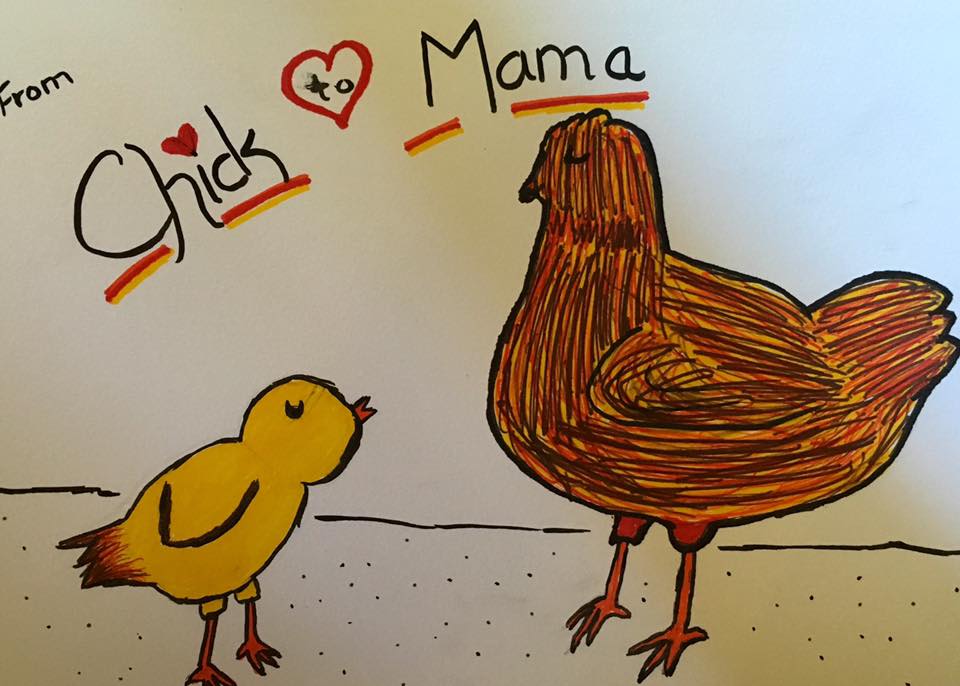 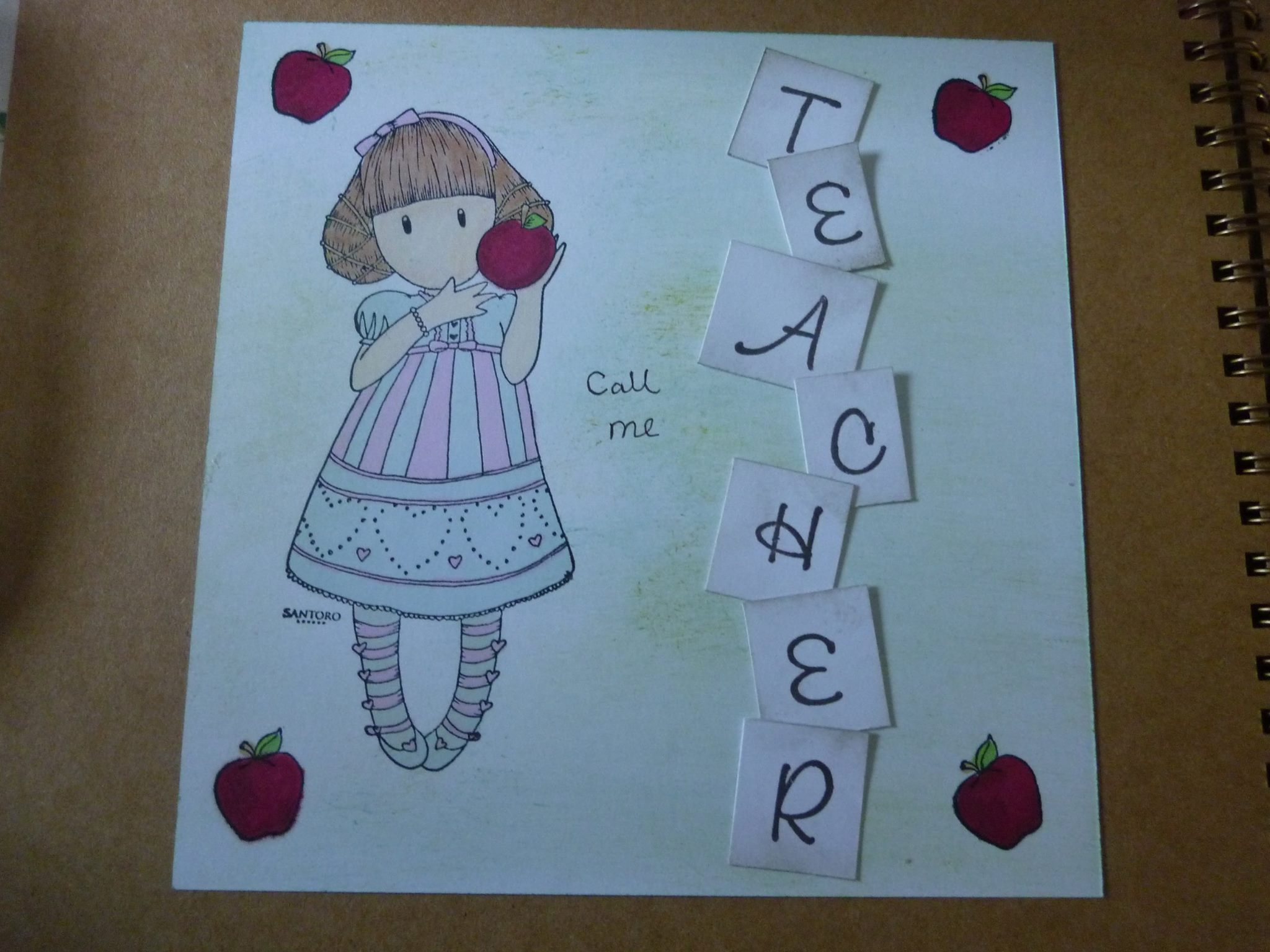 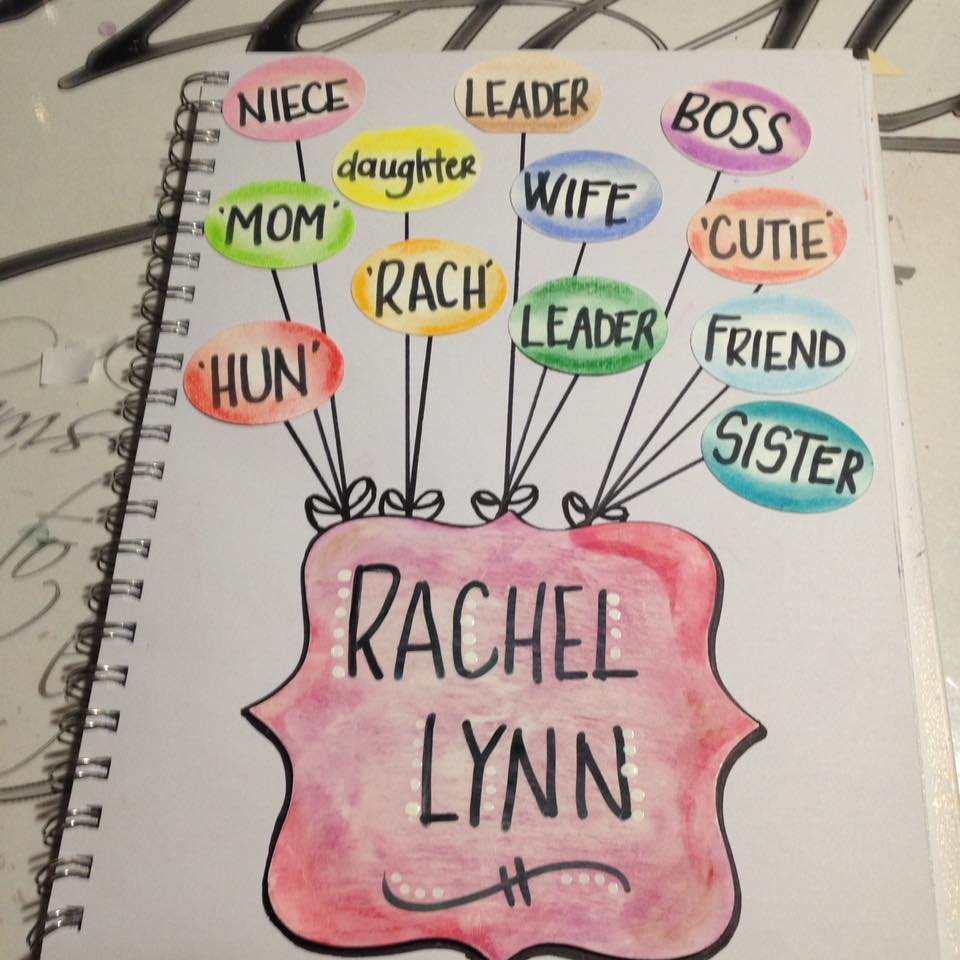 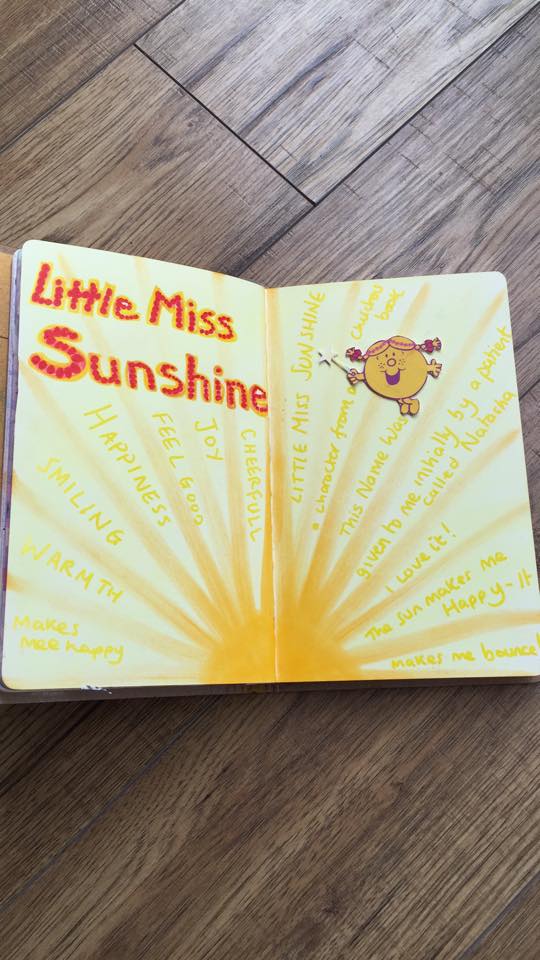 https://www.google.com/search?q=heroes+definition&rlz=1C1GCEV_enCA948CA948&ei=Q4iKYayPDaWRxc8Py_C7iAE&oq=heroes+&gs_lcp=Cgdnd3Mtd2l6EAEYAzIKCC4QsQMQQxCTAjIECAAQQzIHCAAQsQMQQzIECAAQQzIECAAQQzIECAAQQzIECAAQQzIECAAQQzIECAAQQzILCC4QgAQQxwEQrwE6BwgAEEcQsAM6BwgAELADEEM6DQguEMgDELADEEMQkwI6CgguEMgDELADEENKBQg4EgExSgQIQRgAUJoIWJoIYI4eaAFwAngAgAGJAYgBiQGSAQMwLjGYAQCgAQHIAQ_AAQE&sclient=gws-wiz
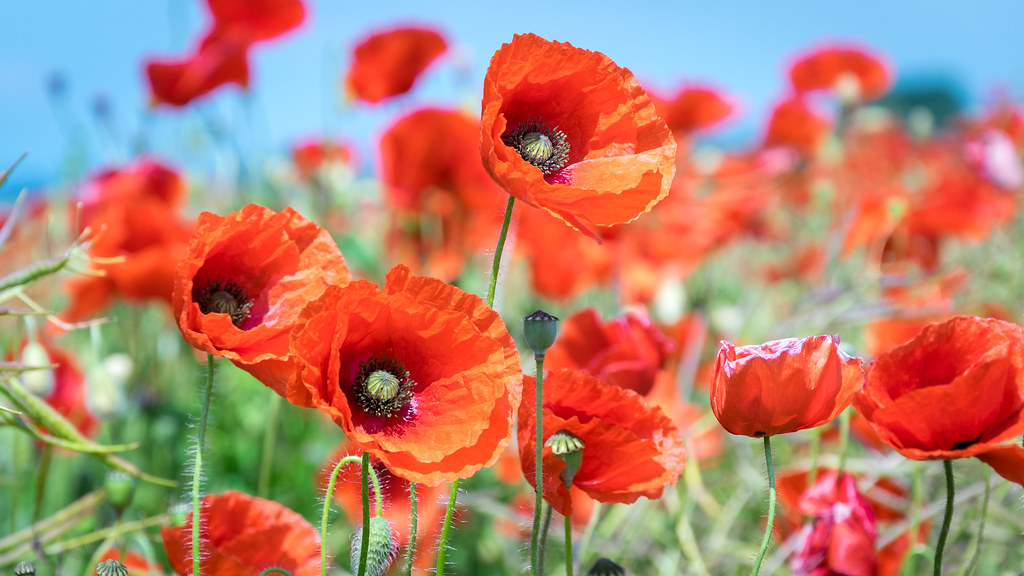 Heroes
This is the perfect time to think about heroes. Google dictionary defines a hero as "a person who is admired or idealized for courage, outstanding achievements, or noble qualities". Think of the people in your life who you consider to be heroes. Create a page to depict these heroes or to depict one of them. 
Questions to ponder;
What qualities make these people heroes?
Why do I admire these people?
What makes them brave or courageous, what obstacles have they faced?
What do you admire about these people?
What are some of their achievements?
This Photo by Unknown author is licensed under CC BY.
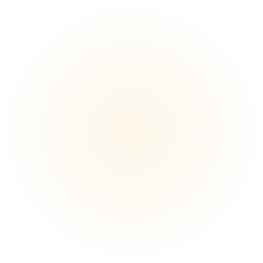 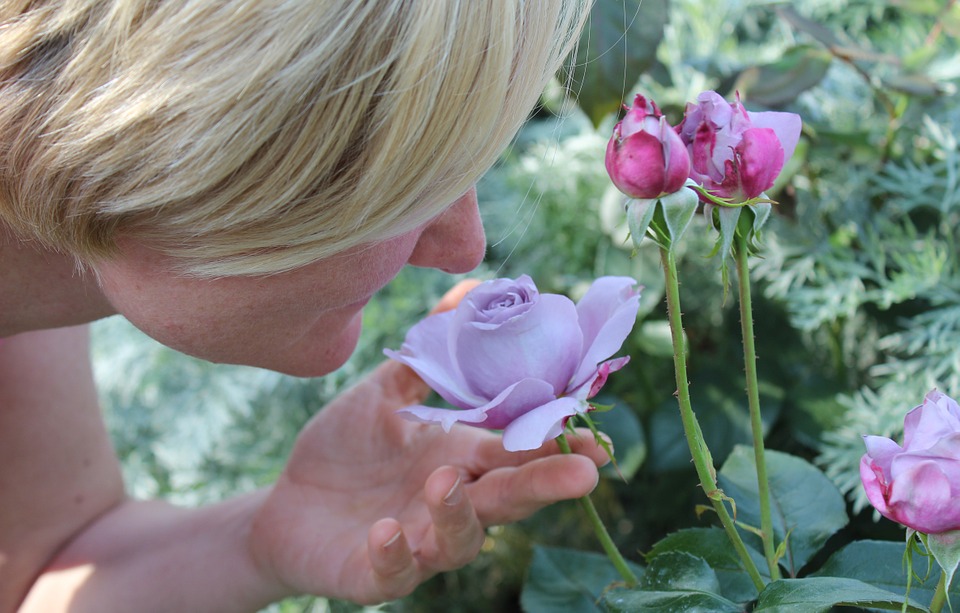 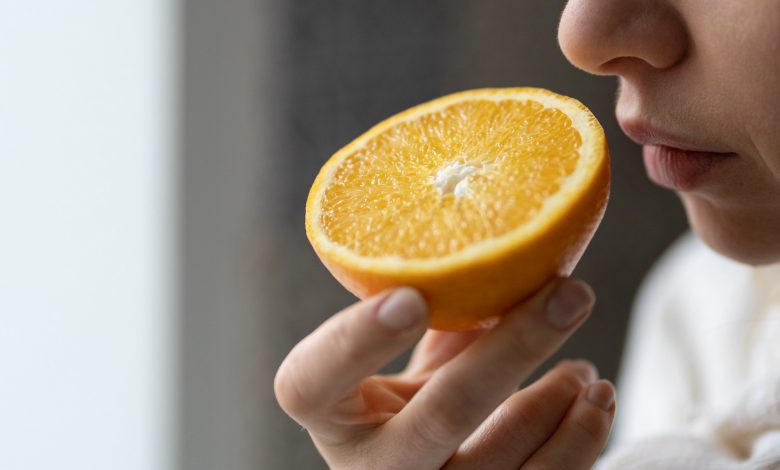 Our sense of smell is closely linked to our memories and emotions. As you think of a place or person that makes you feel happy or good, what smells come to mind? Sometimes when we smell something we think of someone or something from our past. Create a page to show what a smell makes you think of.
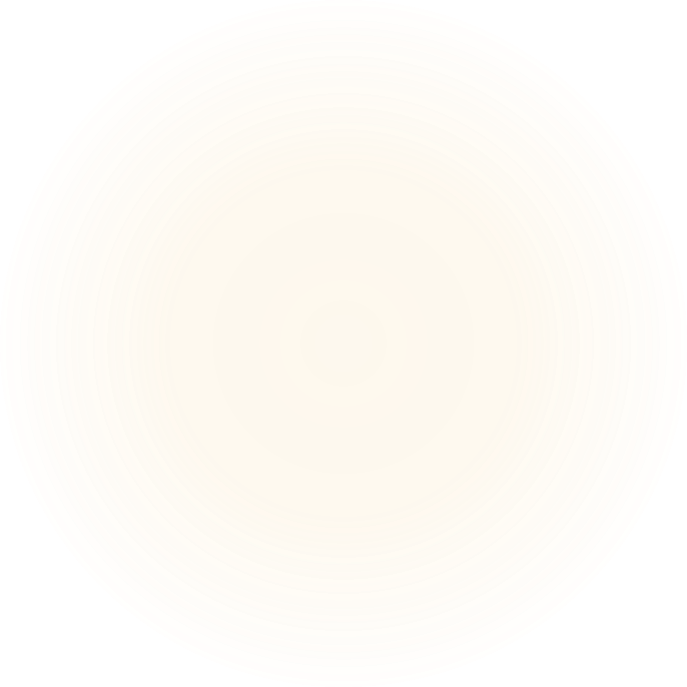 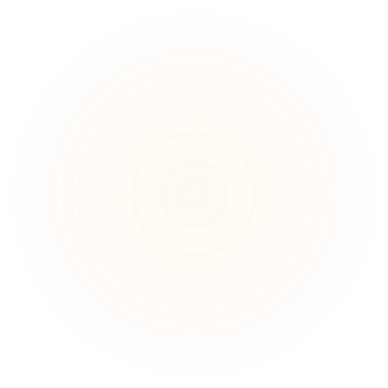 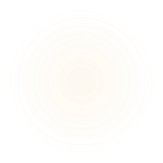 This Photo by Unknown author is licensed under CC BY-NC-ND.
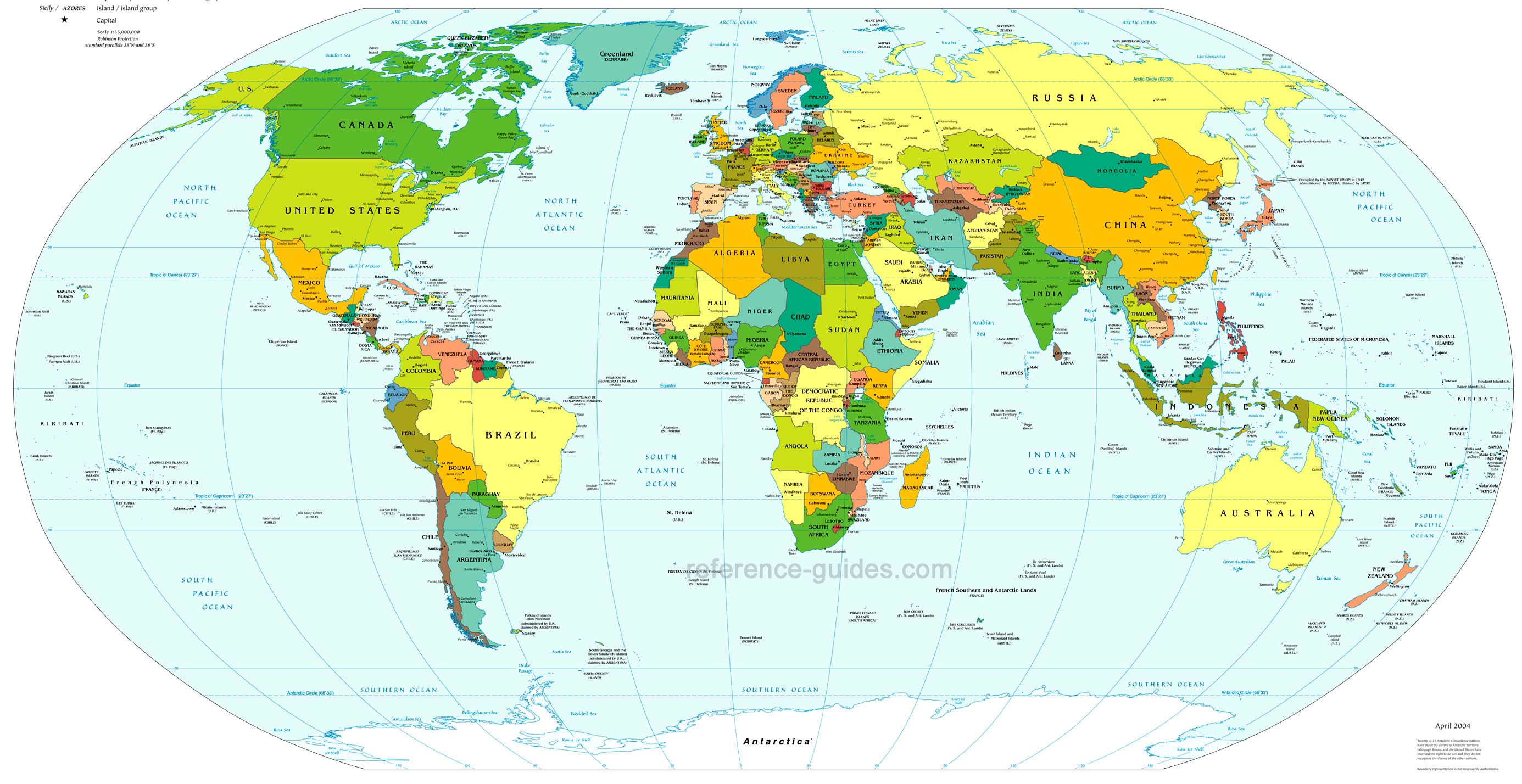 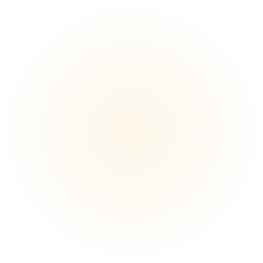 Create a page about someplace you would like to visit.
You may need to do some research before you start.
Why would you like to go there?
What would you like to see?
Who would you bring with you?
Does this place hold any special meaning for you?
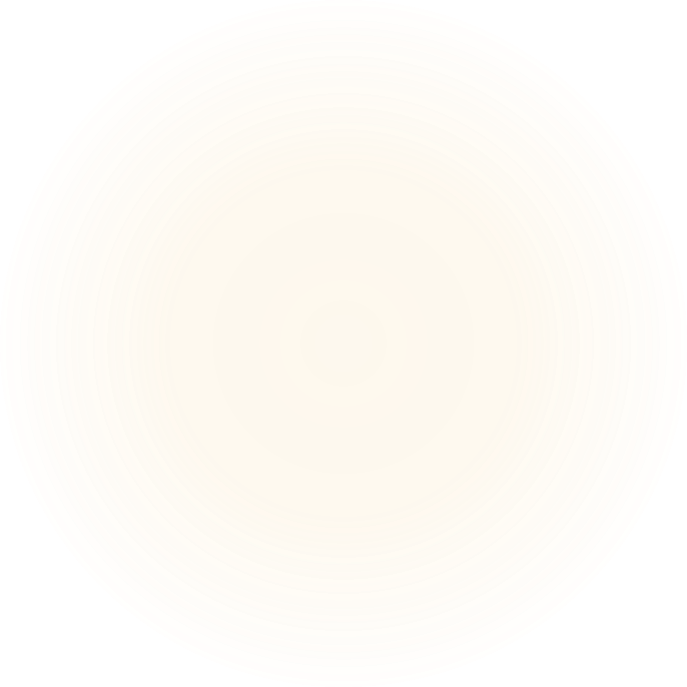 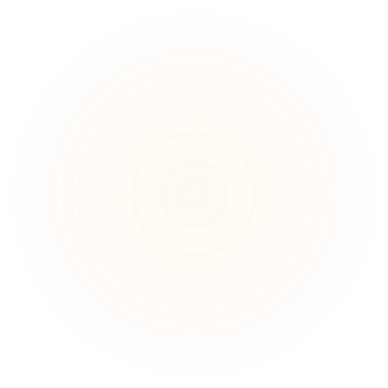 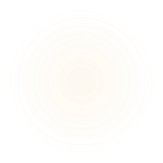 This Photo by Unknown author is licensed under CC BY-SA.
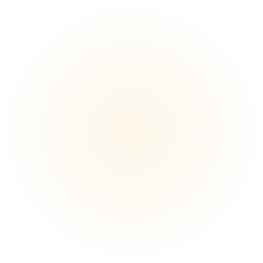 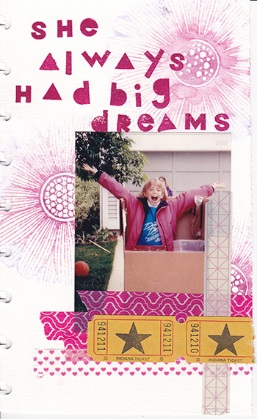 Create a page celebrating an accomplishment, big or small, from any time in your life. It could be anything from winning a game of crib against your grandfather to bringing home gold at a cross country meet!
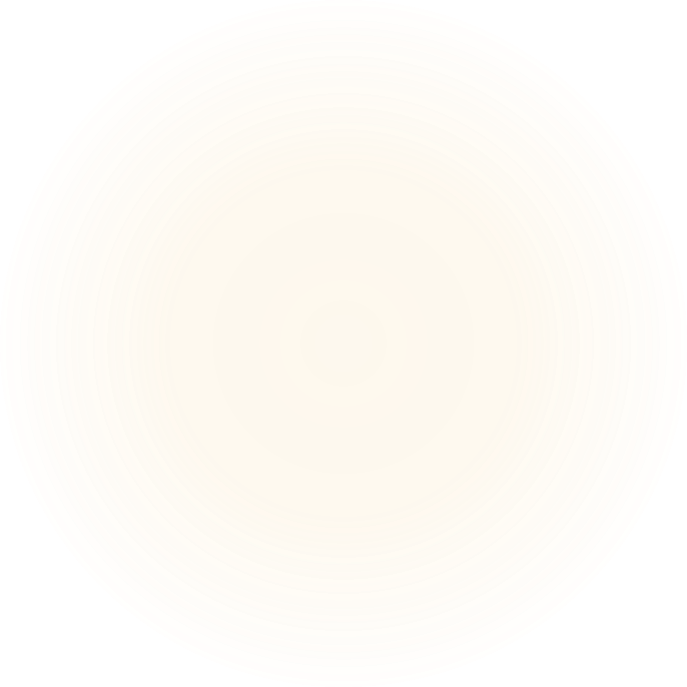 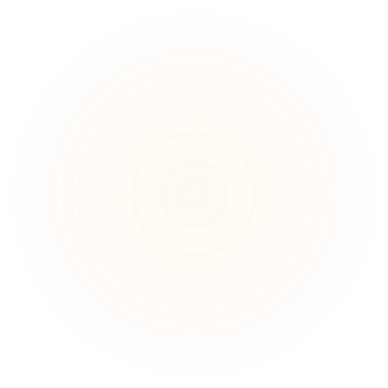 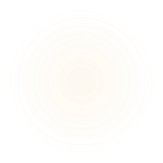 Music has such a profound influence in our lives.
Choose a song with personal meaning to you or that you really like and create an art journal page using the lyrics.
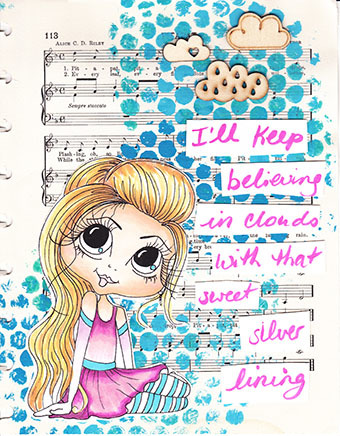 I'm going homeDownhearted and hopingI'm close to some new beginningI knowThere's a reason for everythingThat comes and goes
But so many people are looking to meTo be strong and to fightBut I'm just survivingI may be weak but I'm never defeatedAnd Ill keep believingIn clouds with that sweet silver lining
Most daysI try my best to put on a brave faceBut insideMy bones are cold and my heart breaksBut all the whileSomethings keeping me safeAnd alive
But so many people are looking to meTo be strong and to fightBut I'm just survivingI may be weak but I'm never defeatedAnd Ill keep believingIn clouds with that sweet silver lining
Sweet Silver Lining
Kate Voegele
https://www.youtube.com/watch?v=FkvzLlDQ_6M
Things to think about;
Why is this song important to you?
Does this song hold strong memories?
Does it remind you of anyone?
Does this song ‘speak’ to you? How? Why?
When did you first hear this song? Where were you? Who were you with?
When do you like to listen to the song? Where?
Does the music hold any special meaning for you?
What part or parts of the lyrics are especially important to you?
Does this song have a video? If so do you like it?
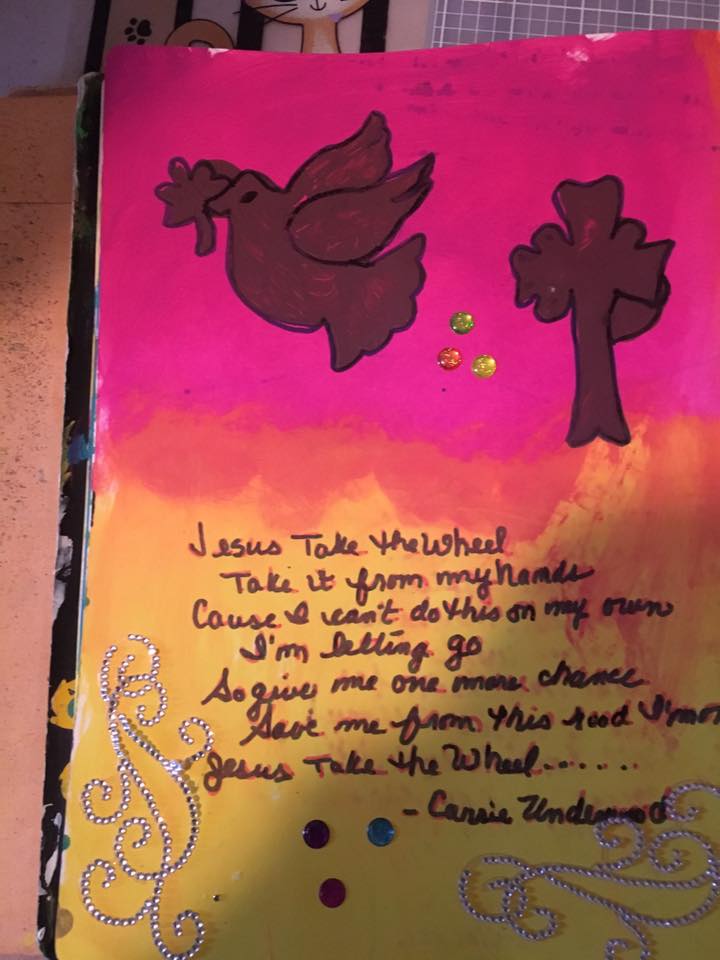 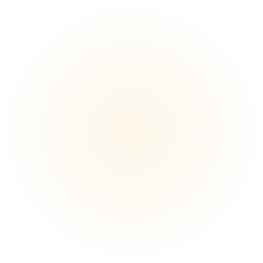 Our faith and beliefs form an important part of our identity and our culture. We saw this in the Seven Sacred Teachings story. Our indigenous people had a very strong faith and many spiritual practices which many are once again reclaiming. Create a page about your faith, religious journey or spiritual practices. This does not have to be about religion.
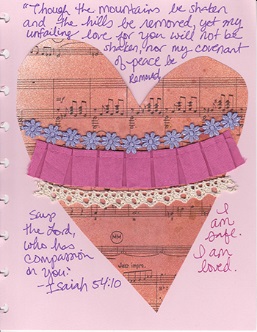 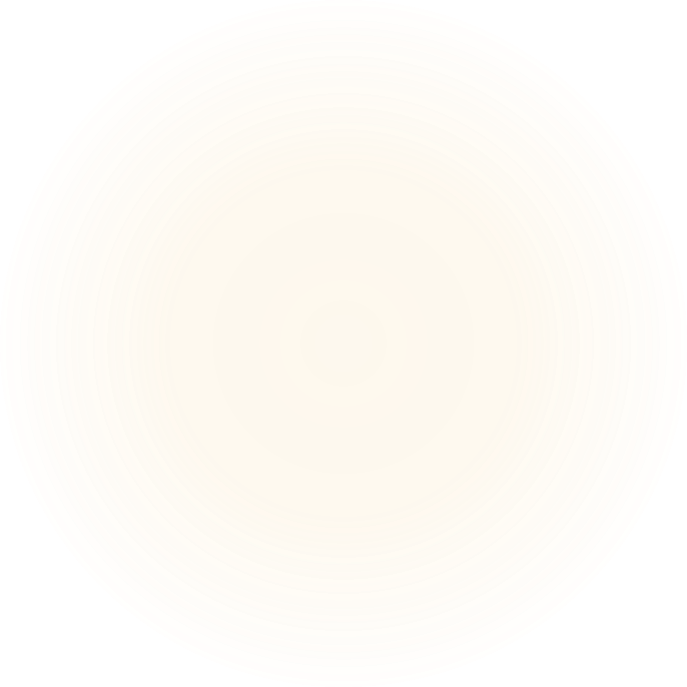 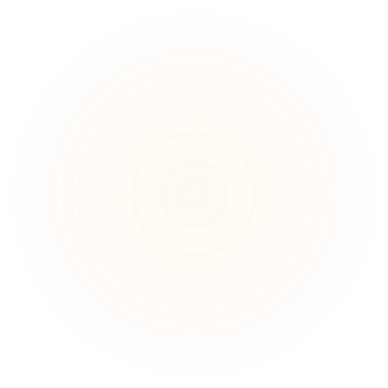 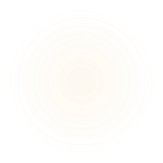 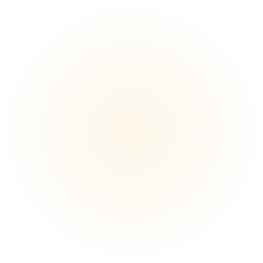 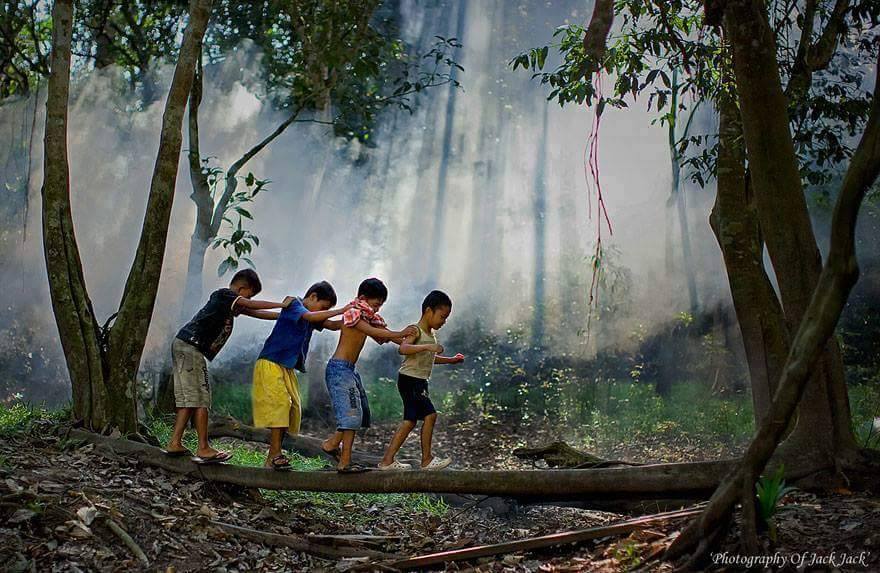 We all have so many memories, good and bad, that make up who we are. But what is your FIRST memory? It's so interesting to think about the things that stick around from our childhood - and why those memories were important enough for us to remember. Think about your first memory (or another very early one) and create a page about it.
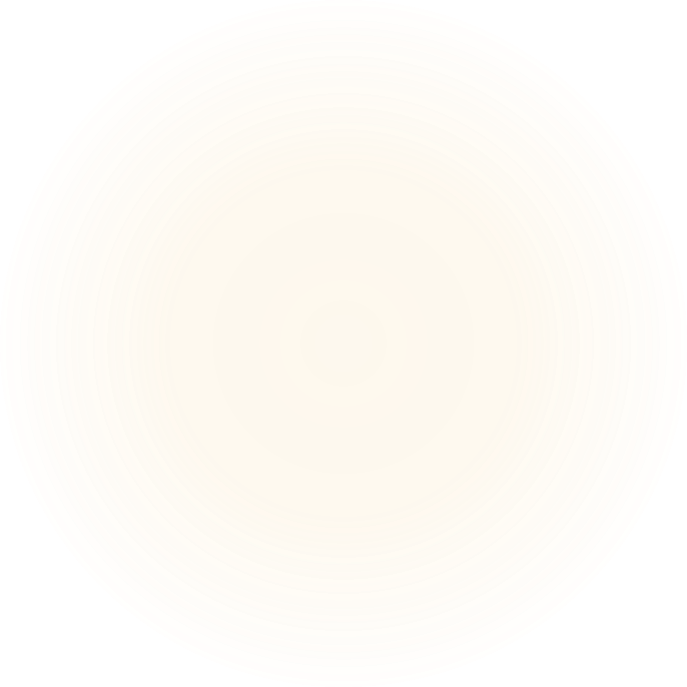 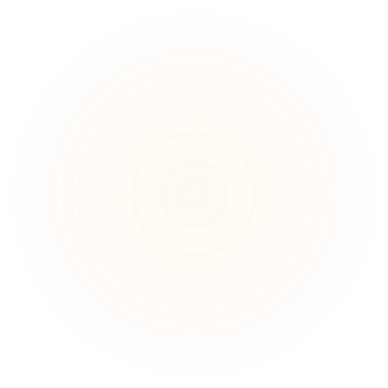 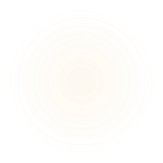 This Photo by Unknown author is licensed under CC BY.
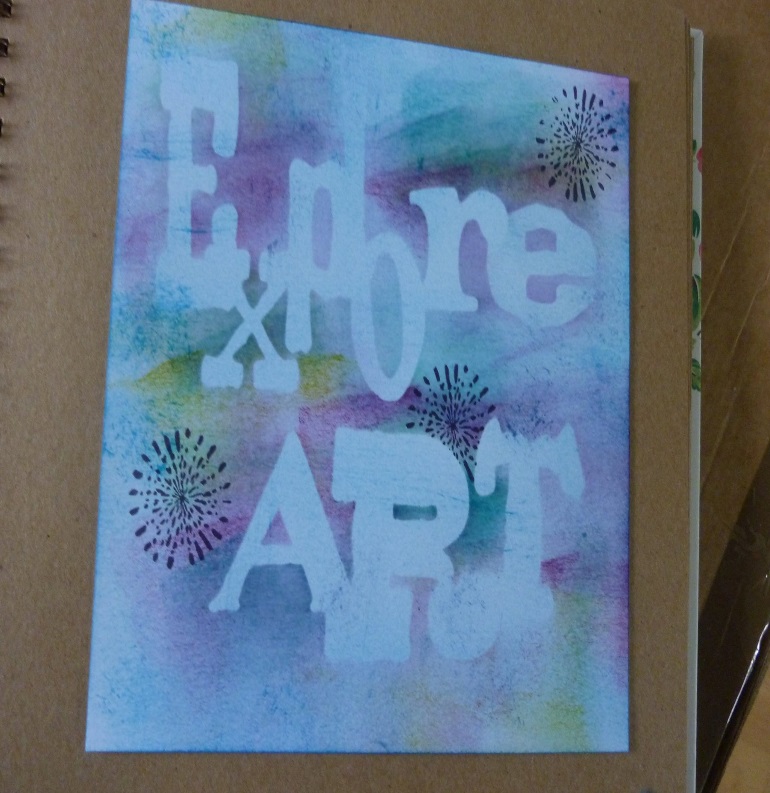 Think about a time in the past when you wish you'd had more information about the future. Maybe you wanted reassurance that something would work out (or not), or maybe there was advice you needed but never received. This can be about something super important or something fairly trivial. It could be something you regret doing or not doing. Create an image for your past self from your current self to get the message across. 
Be prepared to write a paragraph about your image.
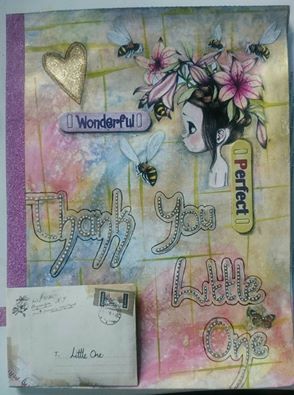 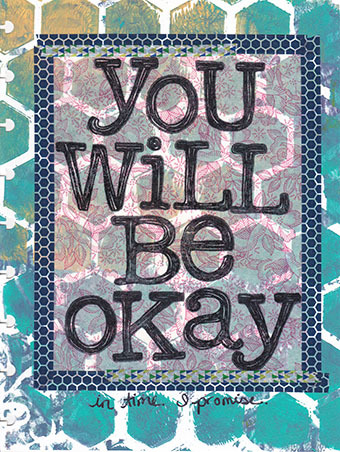 Time to write.

How would having the advice make things different?
How would it make things better?
Who would benefit from the change?
***Brad Paisley song
https://www.youtube.com/watch?v=RQ3bn7
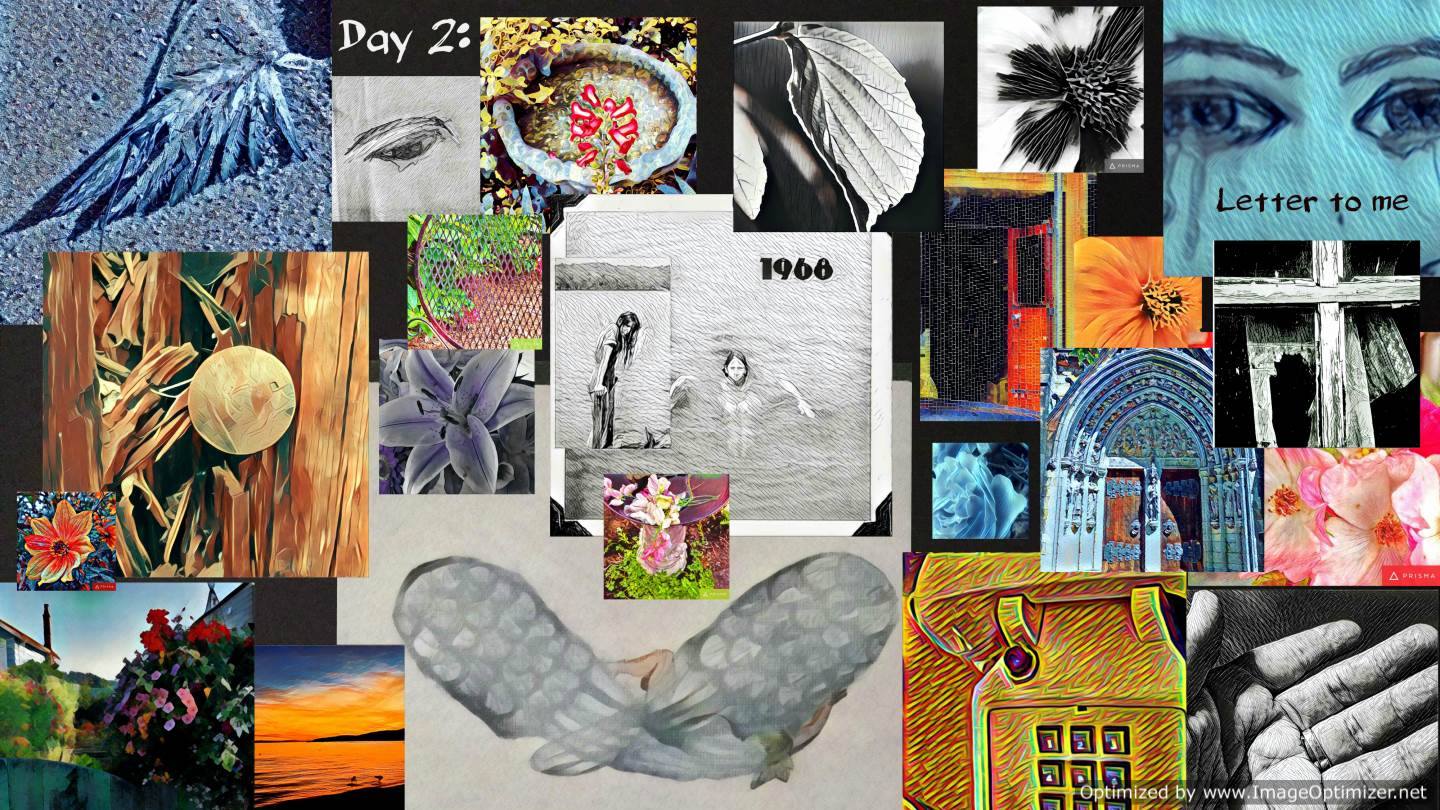 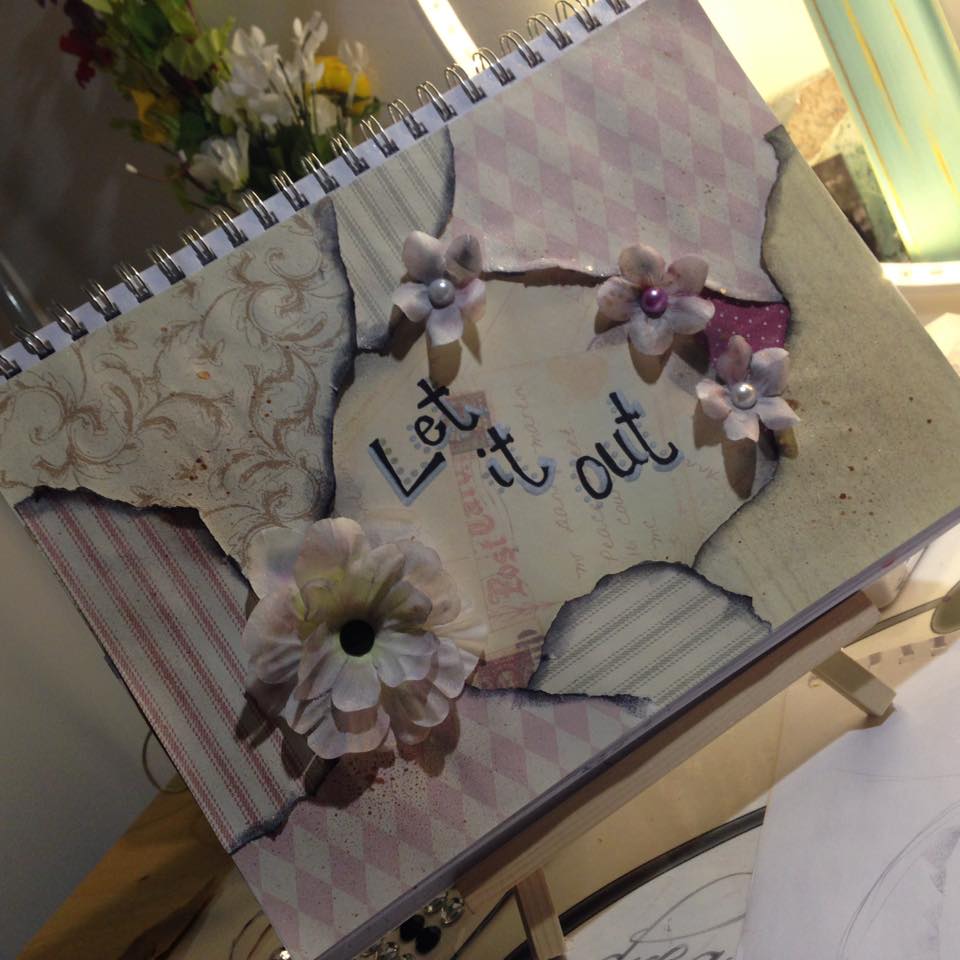 What do you hope for? What are your dreams? Our hopes, dreams, and prayers matter. Create a page about hope or what you hope for.
Friends
Family
World
Career
Education
$$$
Fame
Books and stories are such an important part of our culture and lives. Create a page about a character from a book or story that resonates with you. It can be someone you relate to, someone you admire, someone you would like to spend time with or someone you would like to be friends with.
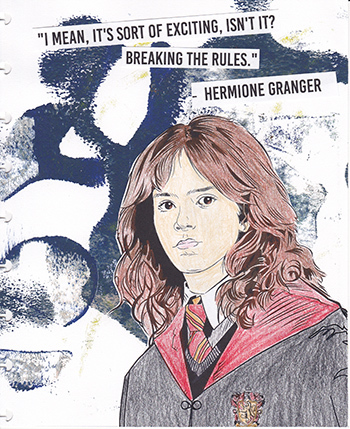 If you could spend time with the character you picked what would you do? 
What would you talk about?
What questions would you have for them?
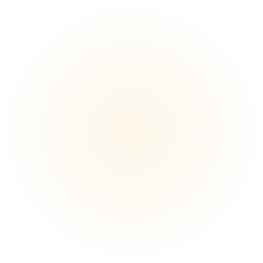 These days, the world is full of warning labels. Some make so much sense, and others seem SO incredibly obvious that it's hard to understand who thought to put them up in the first place. If YOU came with a warning label, what would it be? Proceed with caution? Do not cross? Something more elaborate? Think of your warning label and create a page to match.
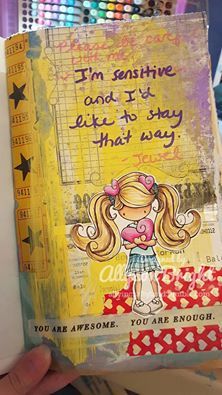 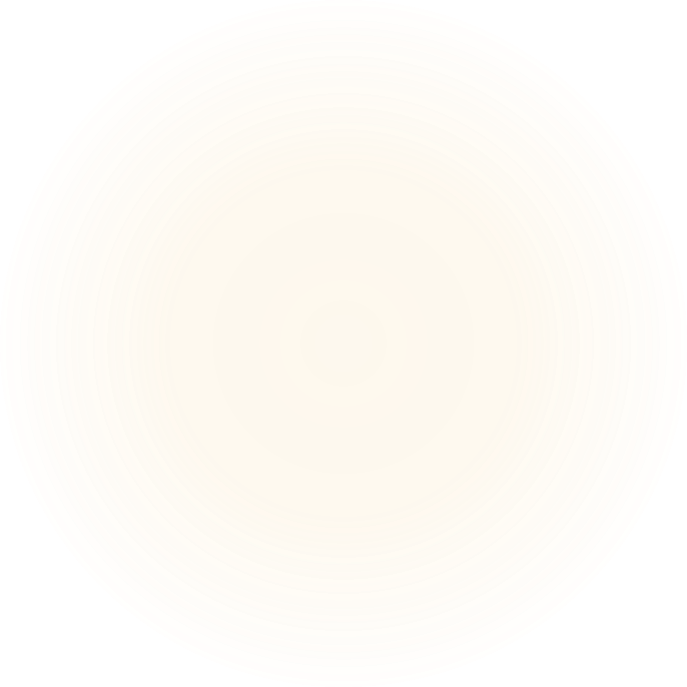 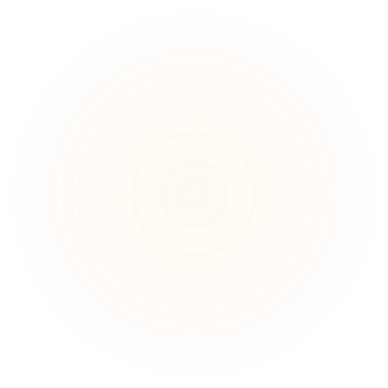 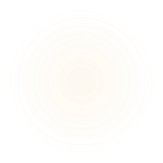 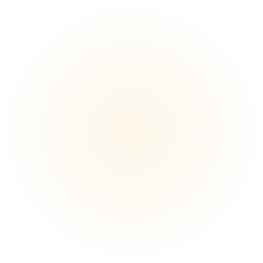 Throughout our lives, we belong to many different groups. From school clubs and scout organizations to church groups and neighborhood associations, these groups often play a huge part in our lives. Create a page about one of the groups you experienced OR a group you always wanted to join.
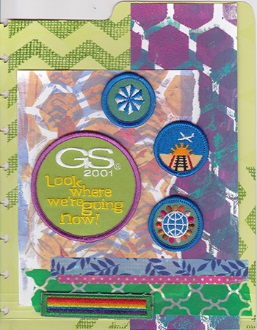 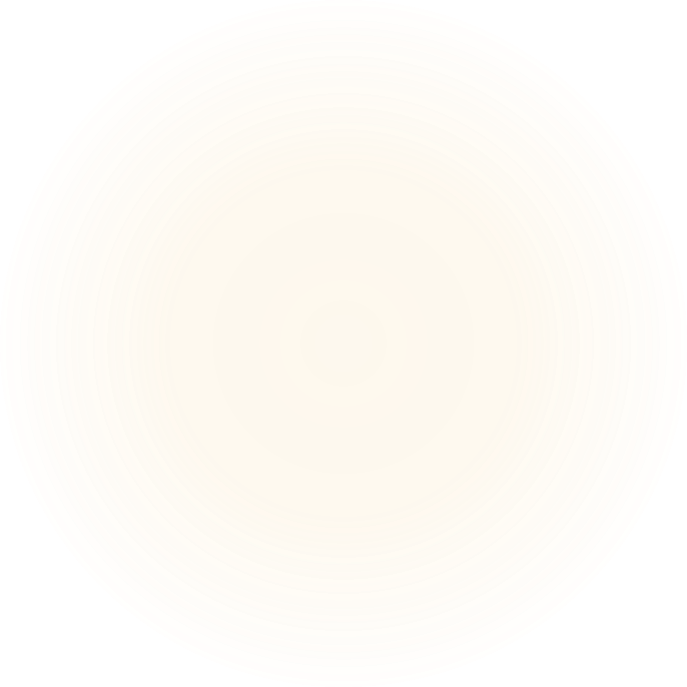 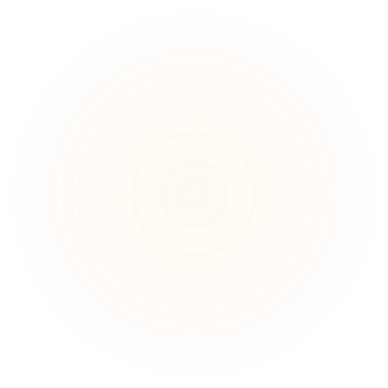 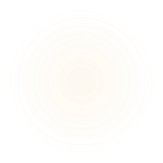 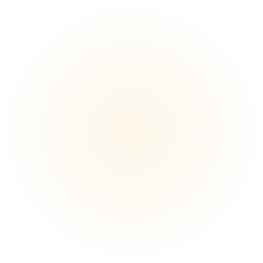 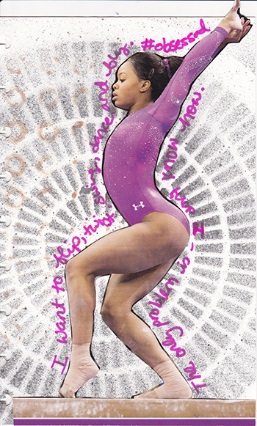 There's no denying that sports are a huge part of today's culture. Whether you're a fan in the stands or an athlete on the field, chances are your life has involved sports in some way. Create a page about a sport you love to watch or love to play. Not into sports at all? Think outside the box. Create a page about a sport your child participates in, a fictional sport like quidditch, honor your days in marching band, or just create a page about what you'd rather be doing while everyone else tunes in.
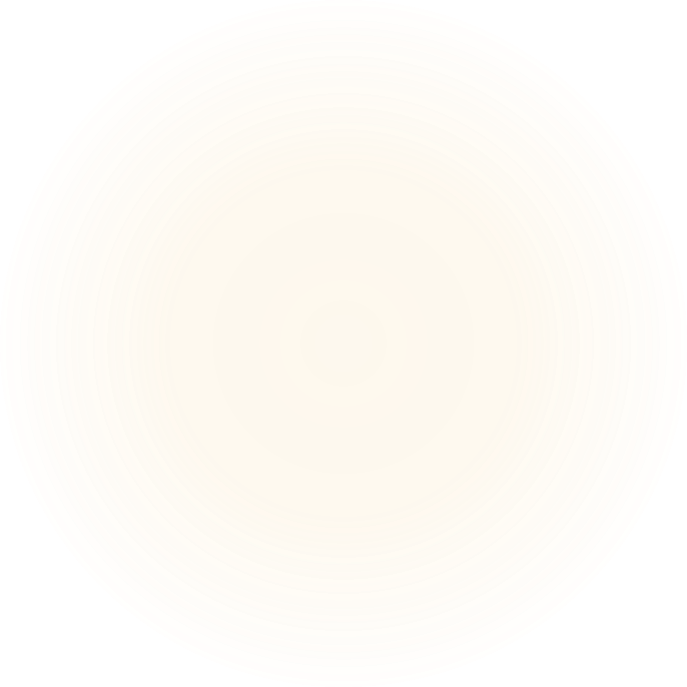 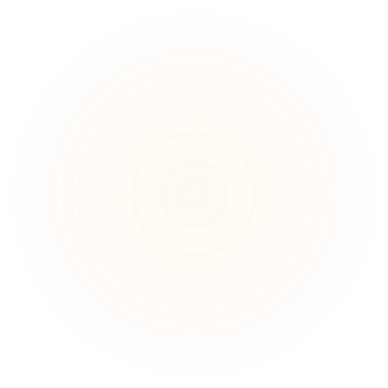 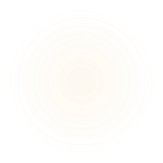 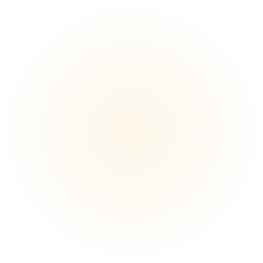 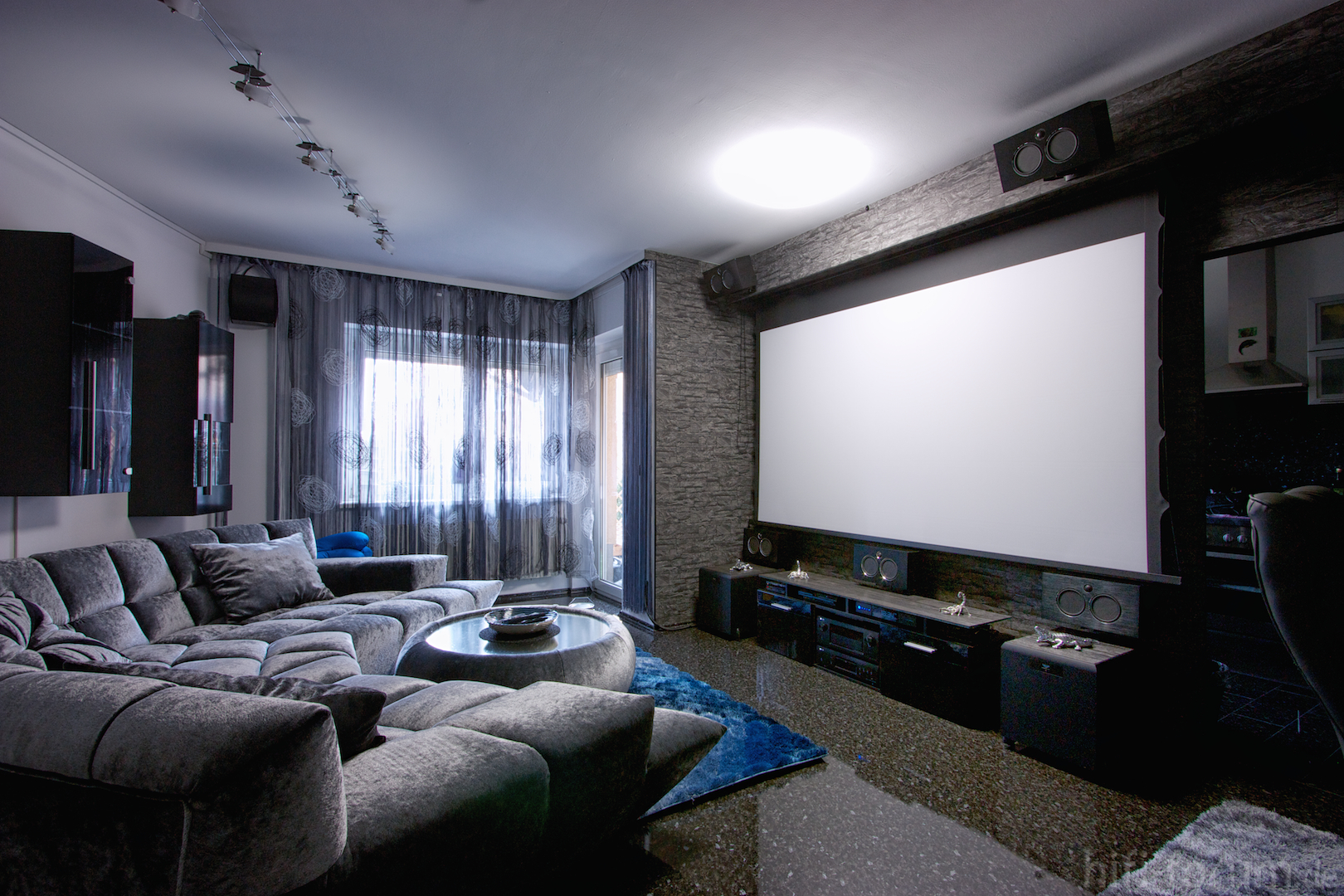 Around the world, most of us have been influenced in one way or another by movies and television. There are shows that have made us laugh, made us cry, or taught us something important. Create a page about a television show or movie that has made a difference in your life.
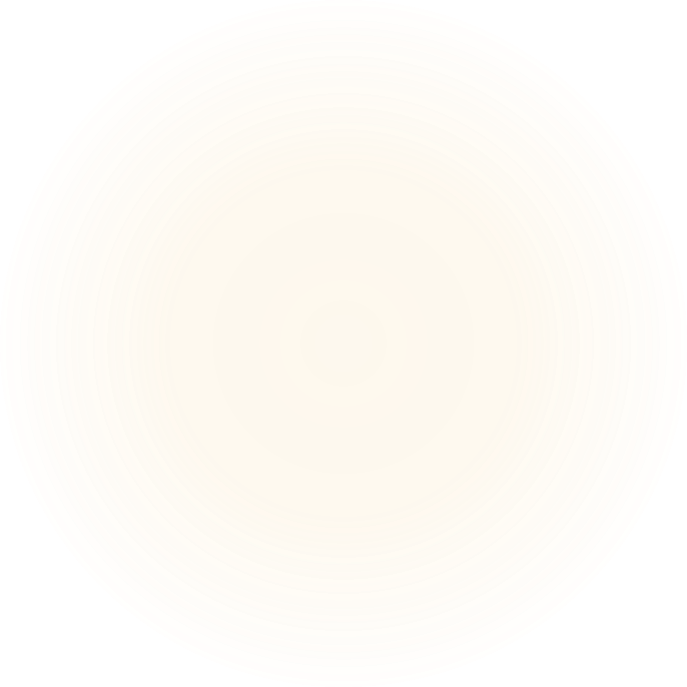 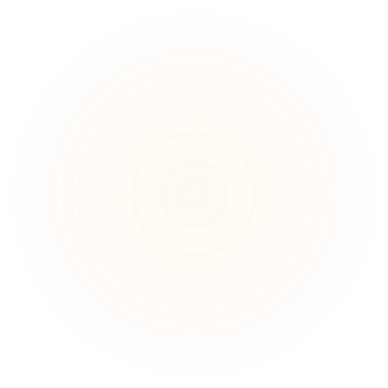 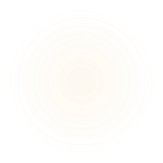 This Photo by Unknown author is licensed under CC BY-SA-NC.
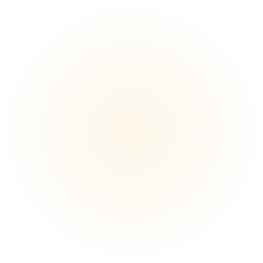 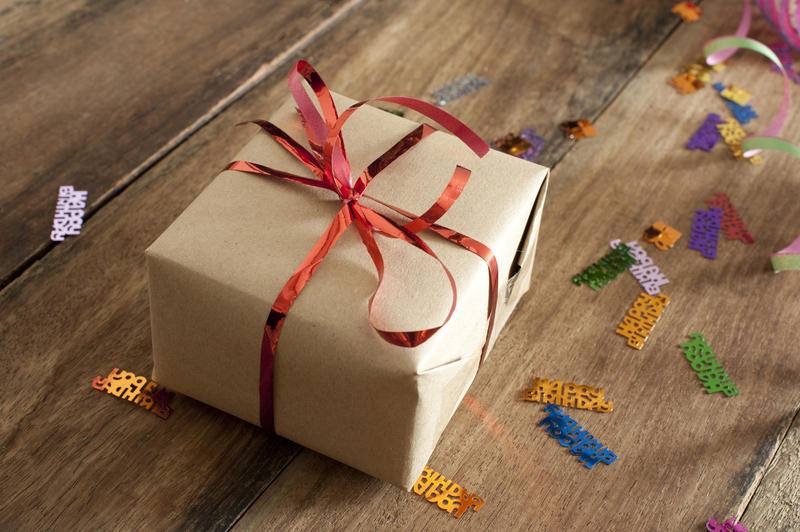 Gift-giving is such a focus for so many holidays and events in cultures worldwide. Create a page about a favorite gift that you've received or given.
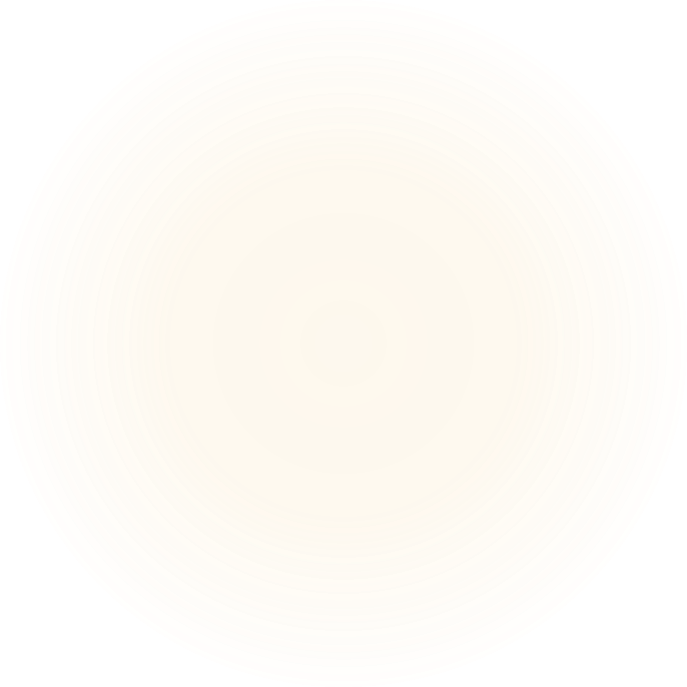 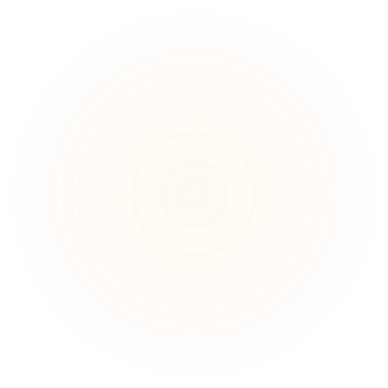 This Photo by Unknown author is licensed under CC BY.
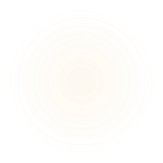 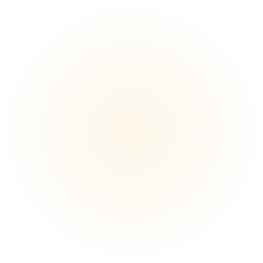 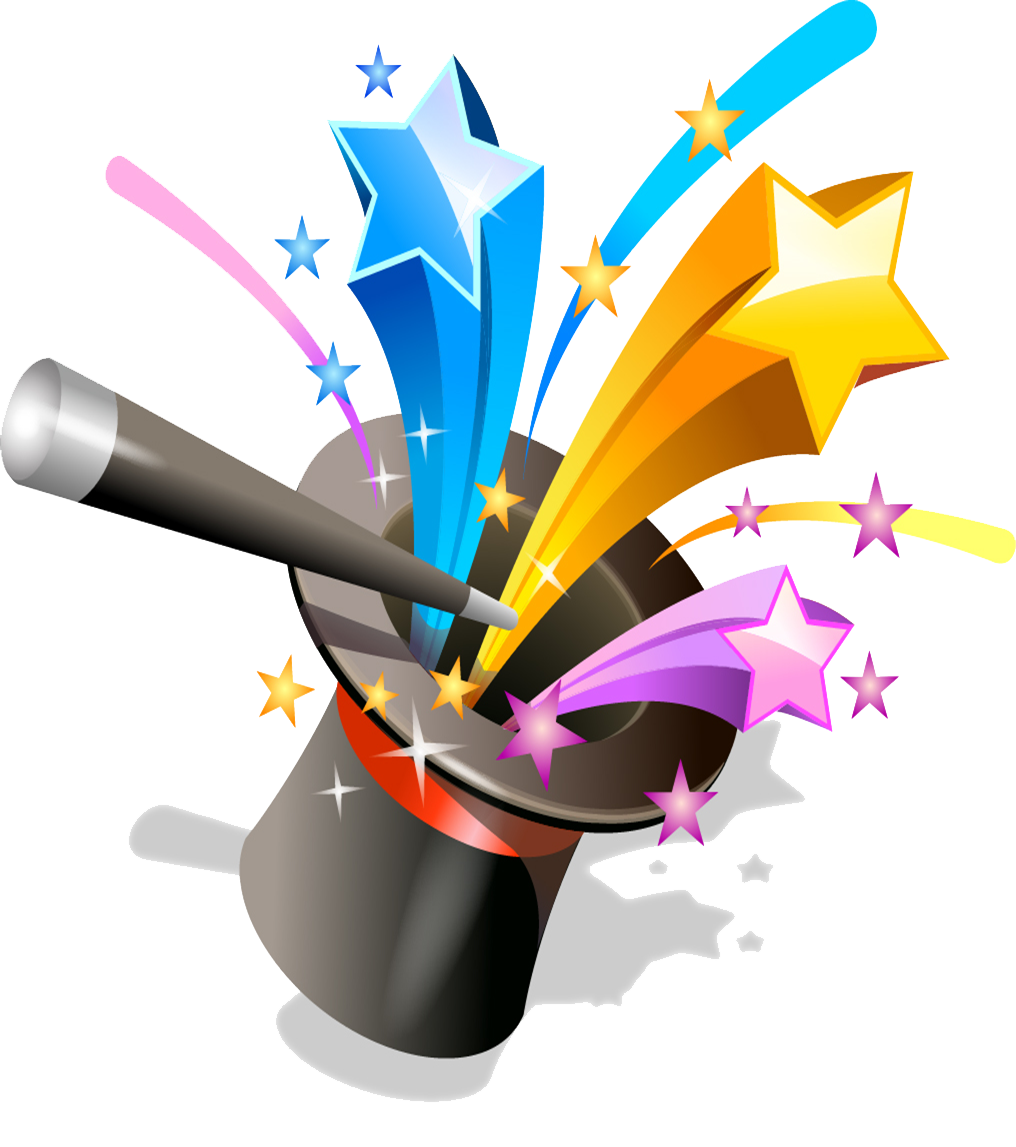 What does magic mean to you? Do you love childhood stories filled with magic? Does music or nature fill you with wonder? Create a page about the things - real or fictional - that make you feel surrounded by magic.
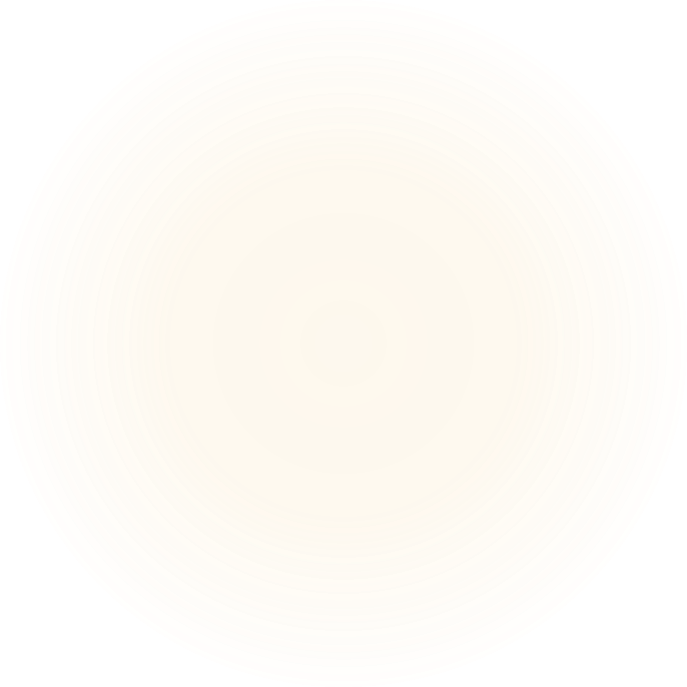 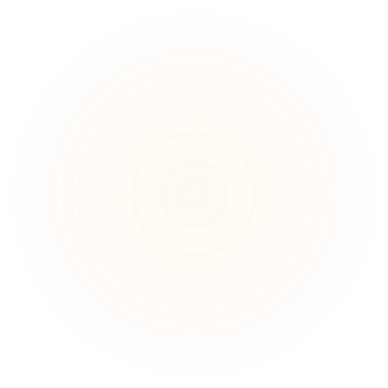 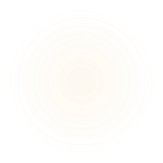 This Photo by Unknown author is licensed under CC BY-NC.
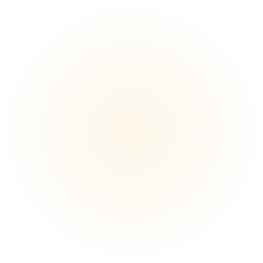 So many of us struggle with seeing ourselves as we actually are. It's easy to become blinded by self-doubt, depression, and anxiety. This false view sneaks under our skin, and before you know it, we're thinking incorrect, sad, and even downright mean things about ourselves. Today's prompt has two parts: 
1. Ask at least 5 people to describe you in one word. You can ask via email, in person, or any other way you want. 
2. Create your art journal page using the words people give you.
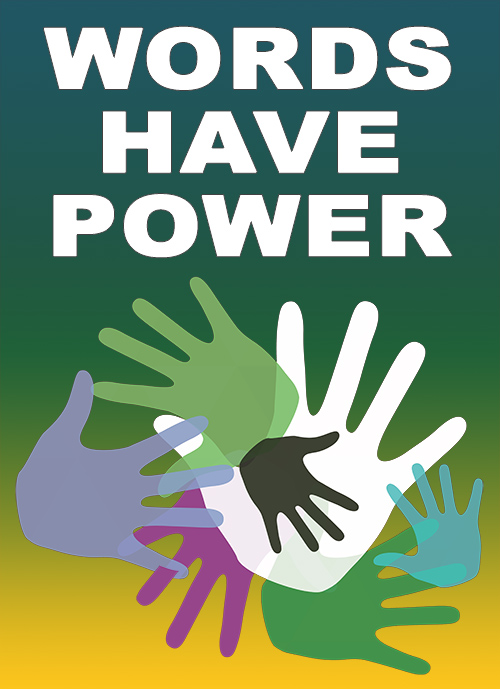 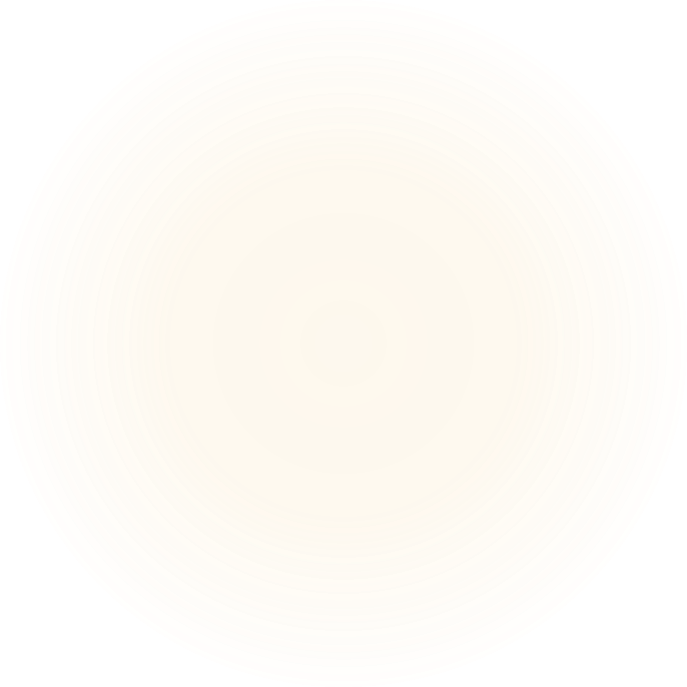 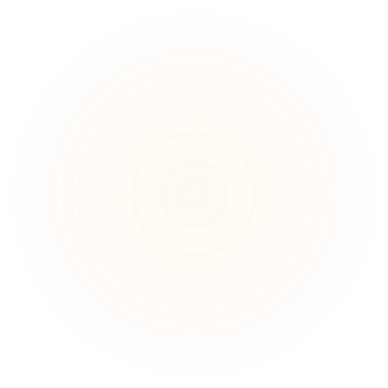 This Photo by Unknown author is licensed under CC BY-NC-ND.
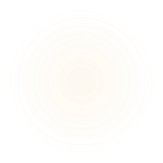 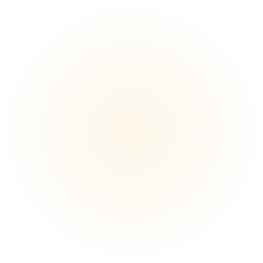 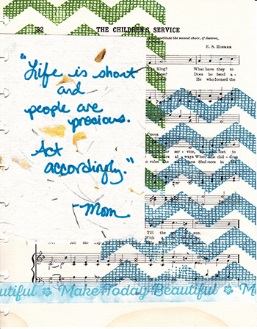 Everyone loves to give advice. Some of it's great, some of it's terrible, and sometimes you're forced to listen, whether you want to or not. Create a page focusing on a piece of advice you received.
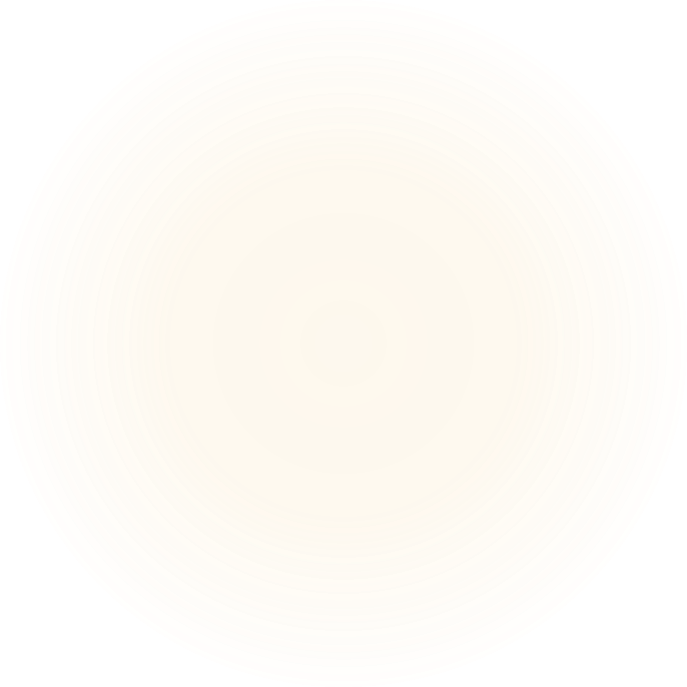 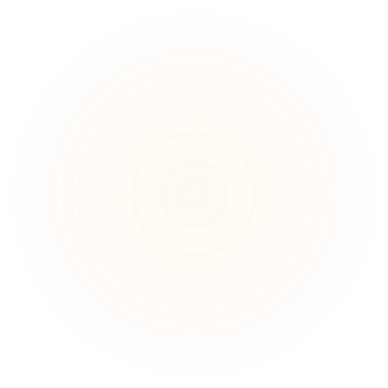 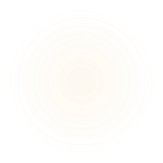 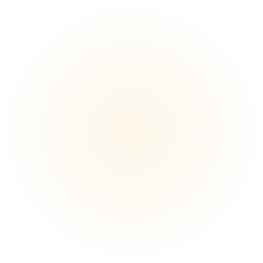 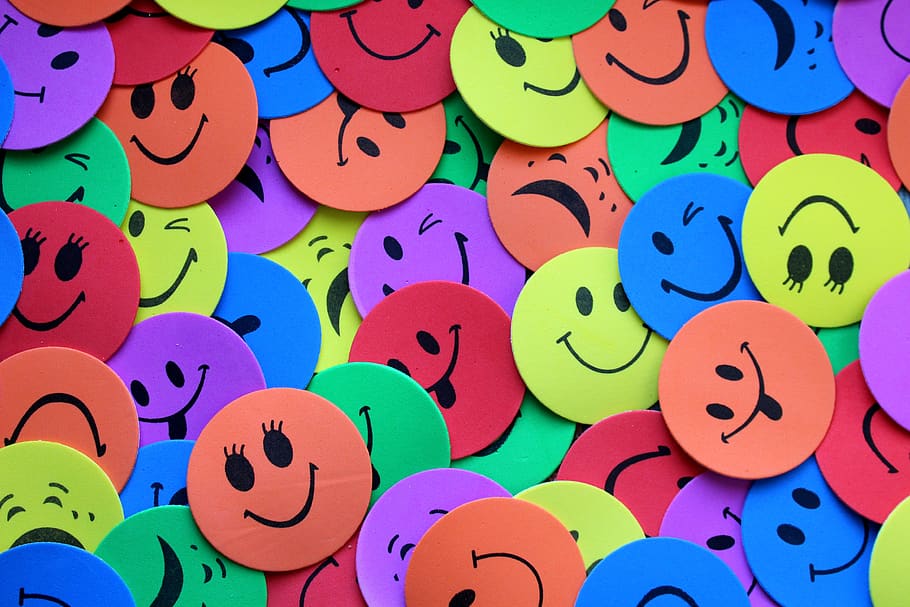 https://www.google.com/search?q=Jessie+J+song+%22Who+You+Are%22&rlz=1C1GCEV_enCA948CA948&oq=Jessie+J+song+%22Who+You+Are%22&aqs=chrome..69i57j0i22i30l3.1565j0j15&sourceid=chrome&ie=UTF-8
This whole Powerpoint has been about feelings that leave us feeling "good". It is unrealistic to believe that we will always feel that way, it is okay to also have feelings that leave us feeling "bad". So many of us tend to pre-judge our feelings and emotions. Not only do we feel bad about something, but on top of that, we feel bad for feeling bad. "It's okay not to be okay.", feelings are okay, and it's okay that healing takes time. Take some time to think about that and a time when you didn't feel okay. Create a page to express that feeling.
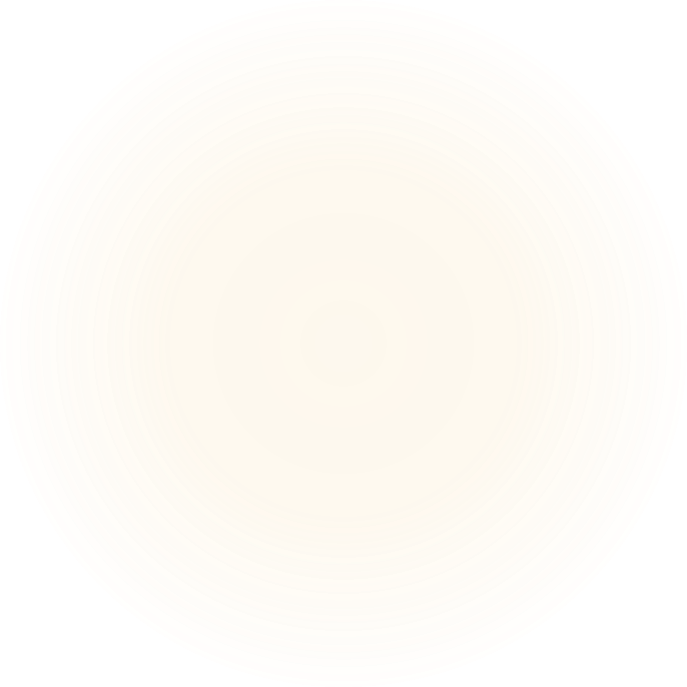 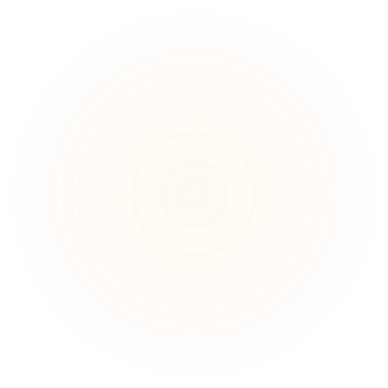 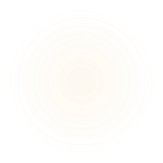 Dessiner une image de votre nom qui indique le plus possible de vous.
Dessiner une image de quelque chose qui vous rend heureux.
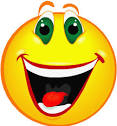